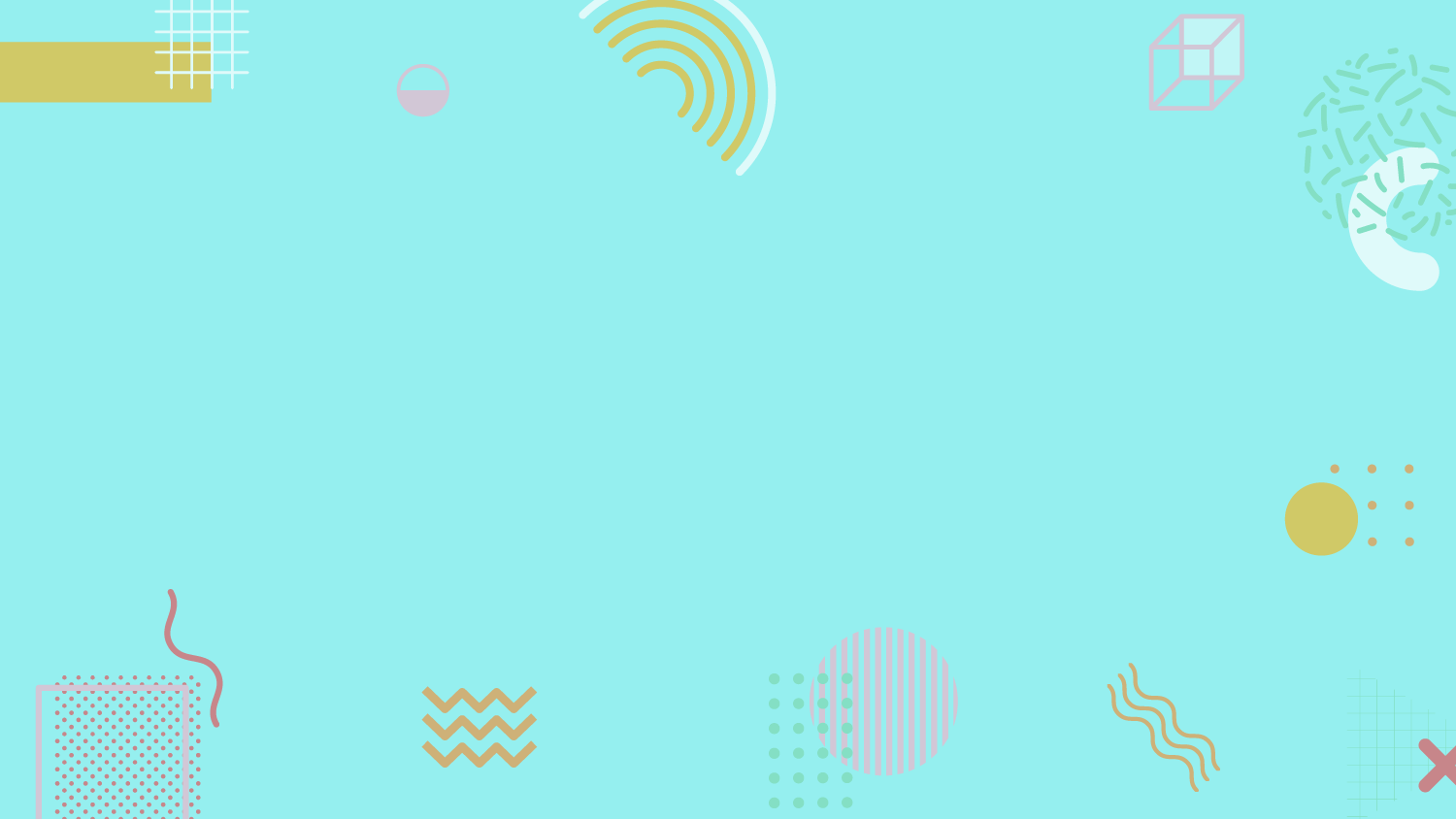 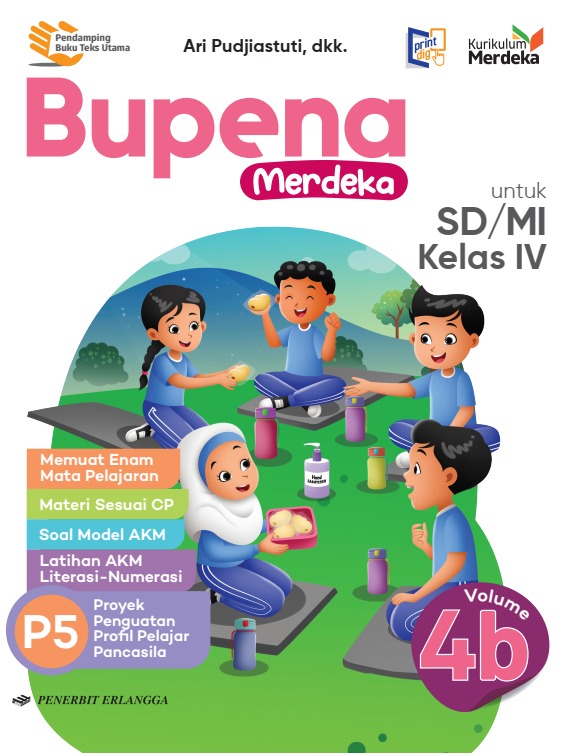 MEDIA MENGAJAR
BUPENA
UNTUK SD/MI KELAS 4
PENDIDIKAN PANCASILA
[Speaker Notes: Warna tulisan BUPENA disesuaikan dgn jenjang kelas]
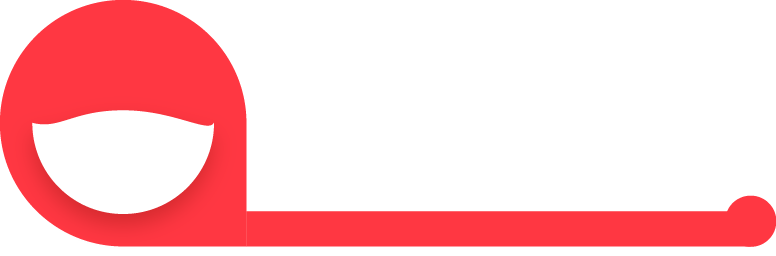 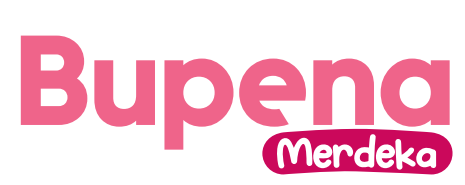 BAB
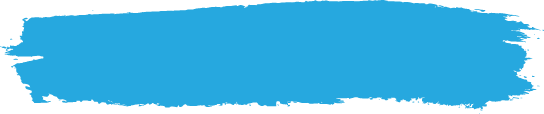 A. Norma
Norma, Hak, dan Kewajiban
2
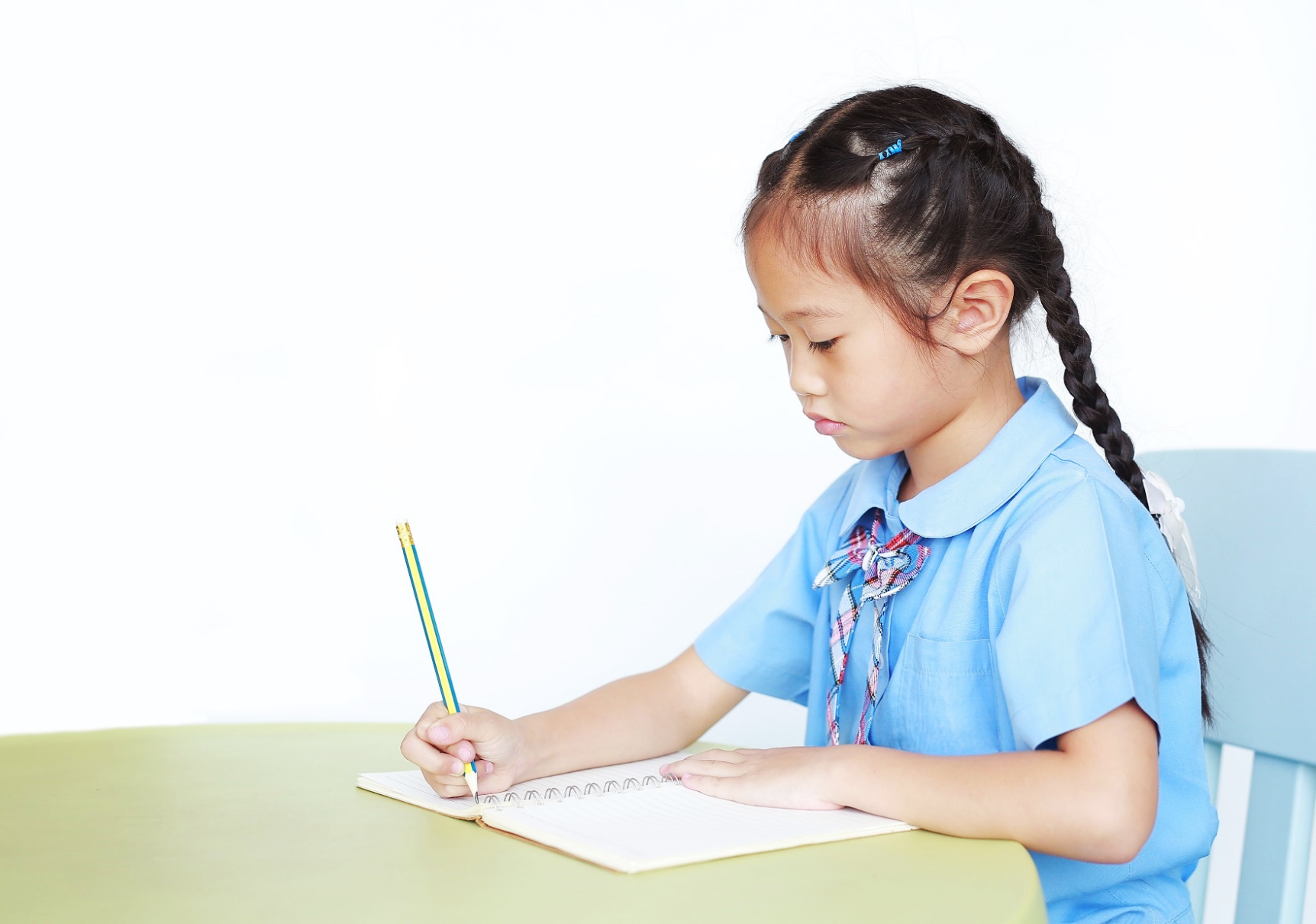 Dalam kehidupan sehari-hari, manusia tidak terlepas dari aturan.
Aturan dan norma memiliki makna yang hampir sama.
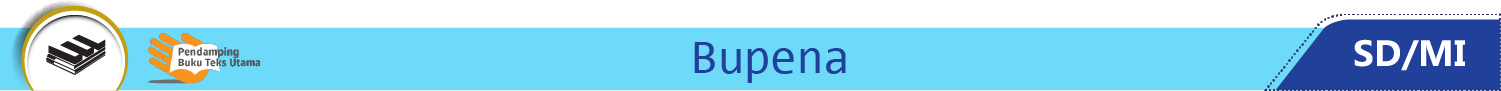 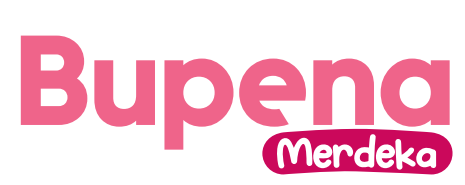 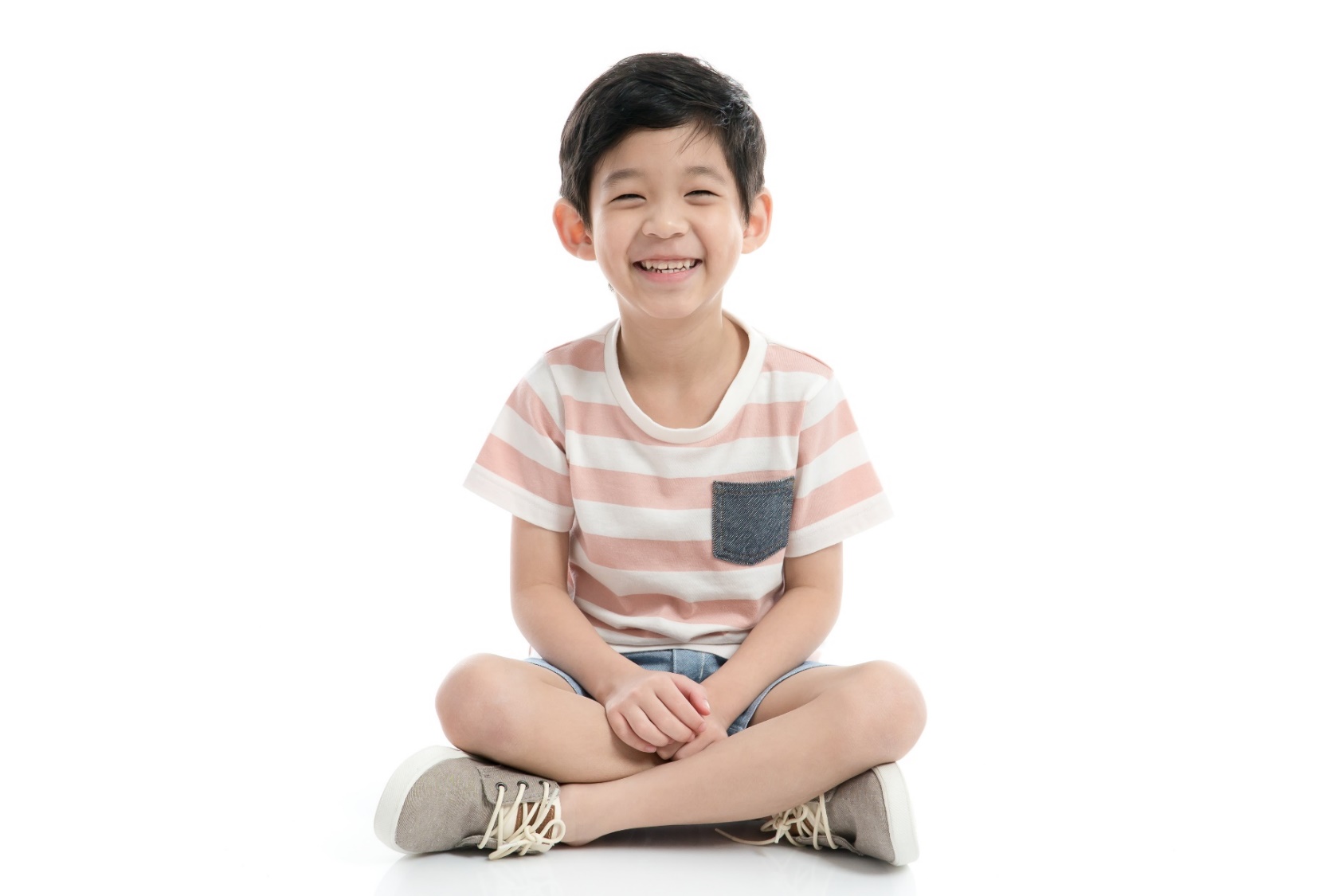 Aturan biasanya tertulis dan dapat dikenai sanksi atau hukuman jika dilanggar.
Sementara itu, kita akan mendapat sanksi berupa teguran dari masyarakat apabila melanggar norma.
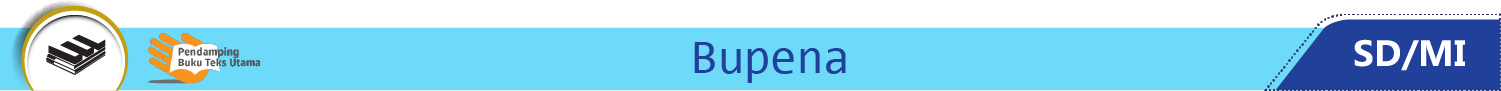 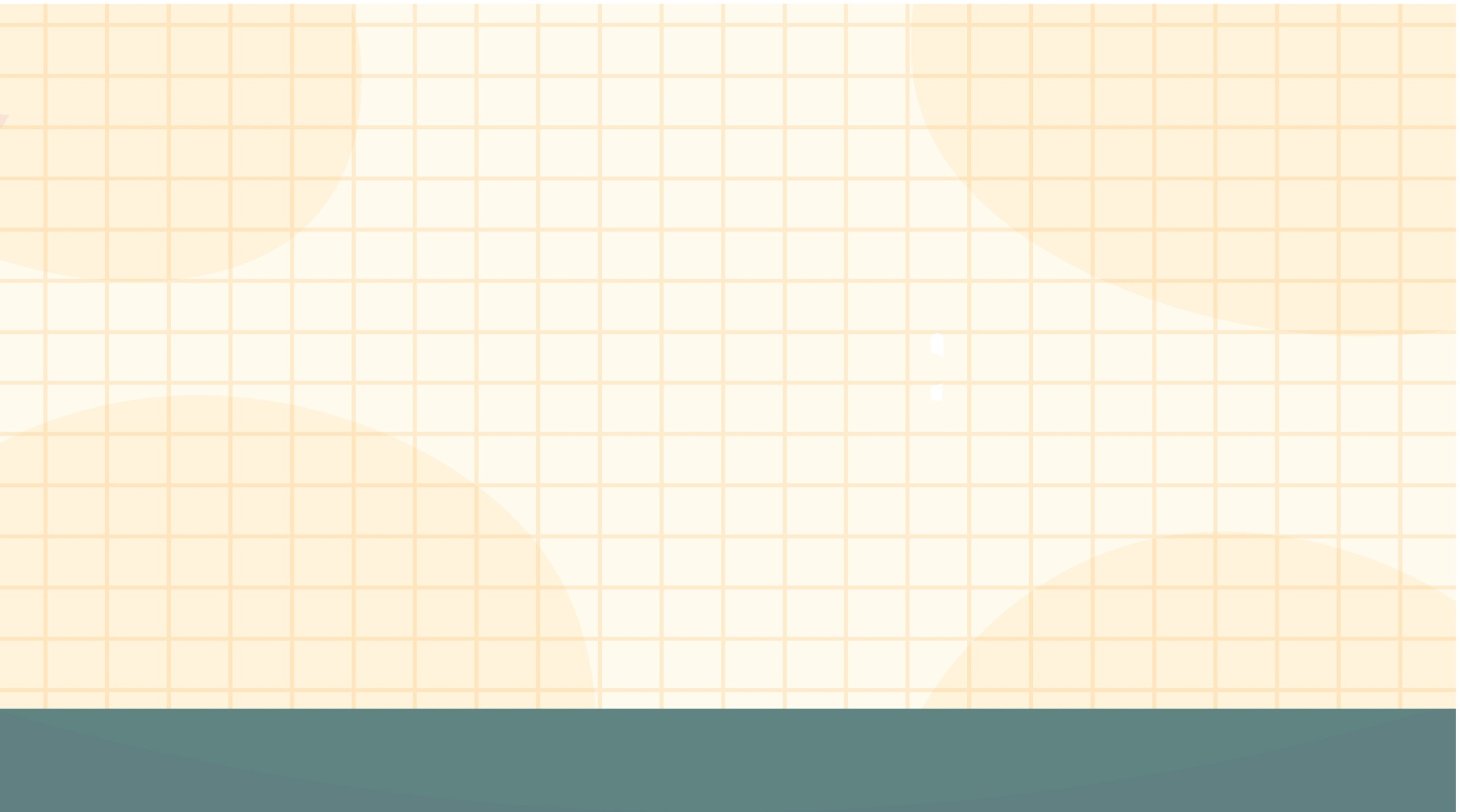 Bentuk-Bentuk Norma yang Berlaku di Masyarakat
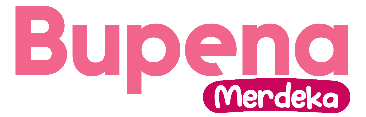 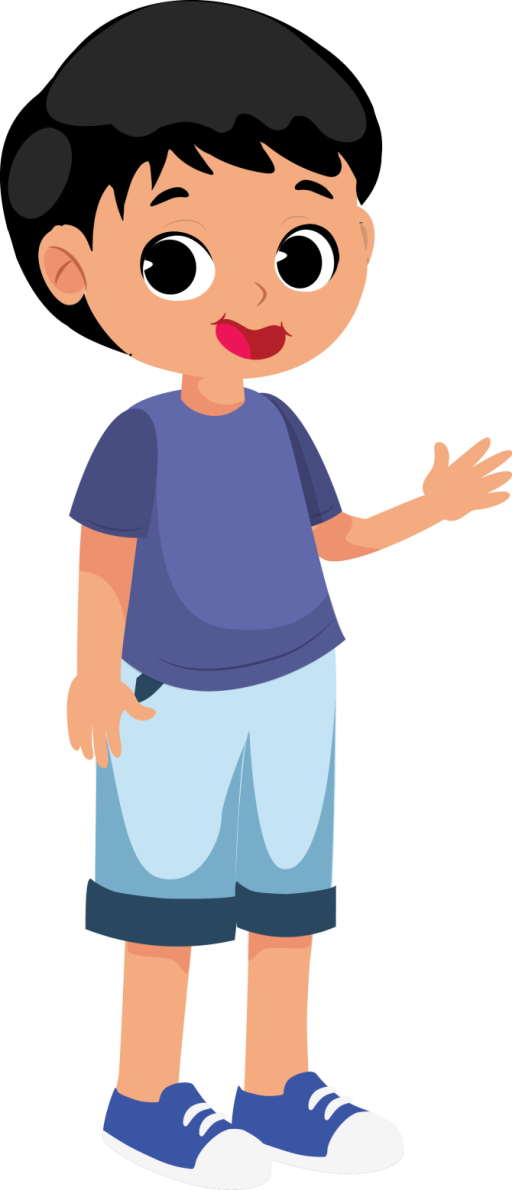 Norma Agama
Norma Kesopanan
Norma Kesusilaan
Norma Hukum
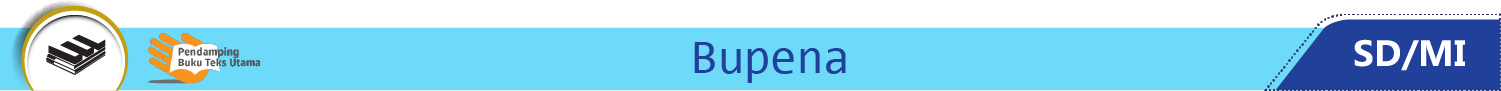 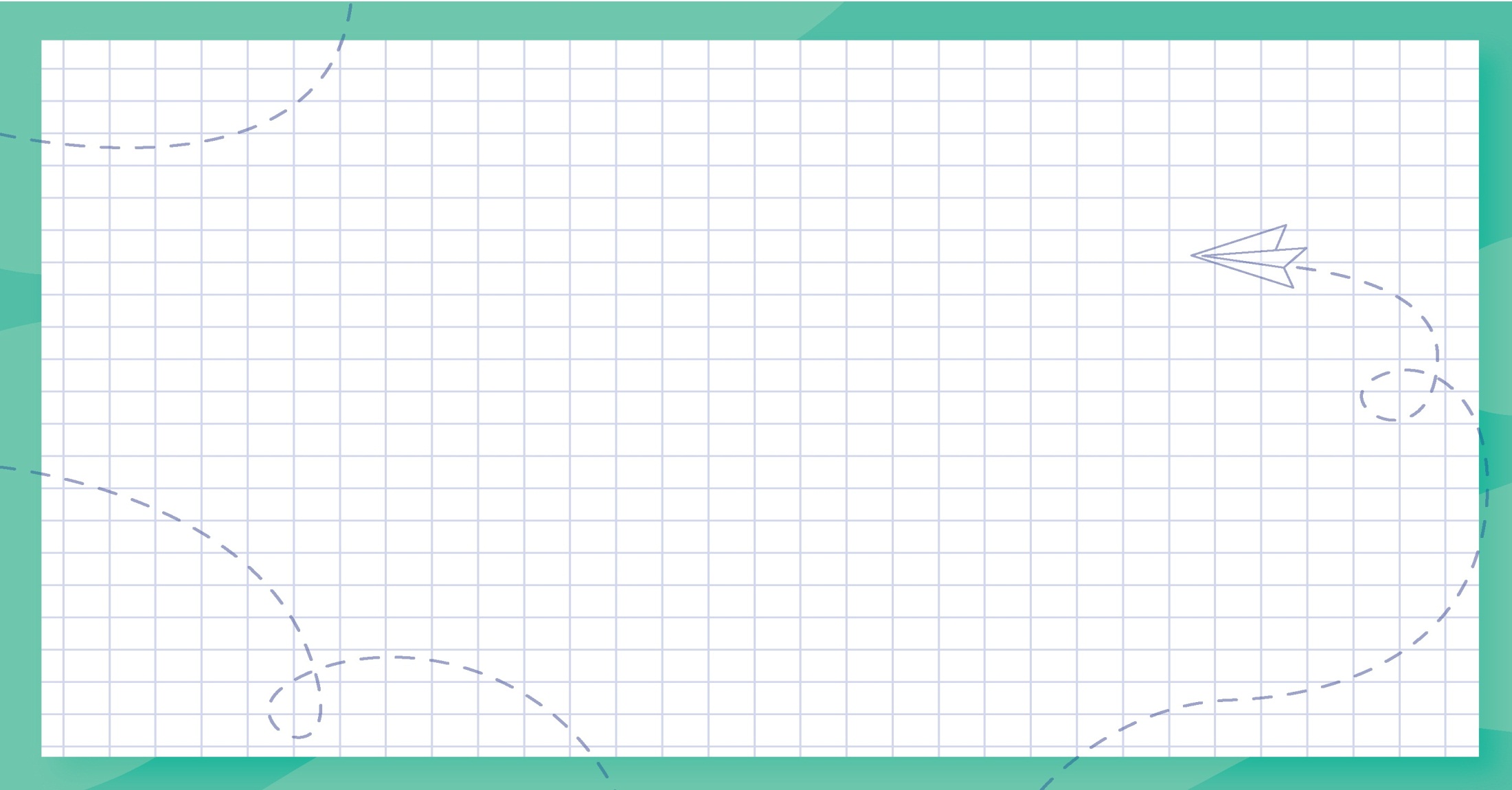 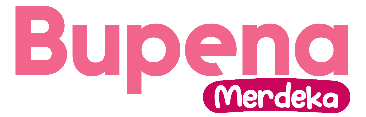 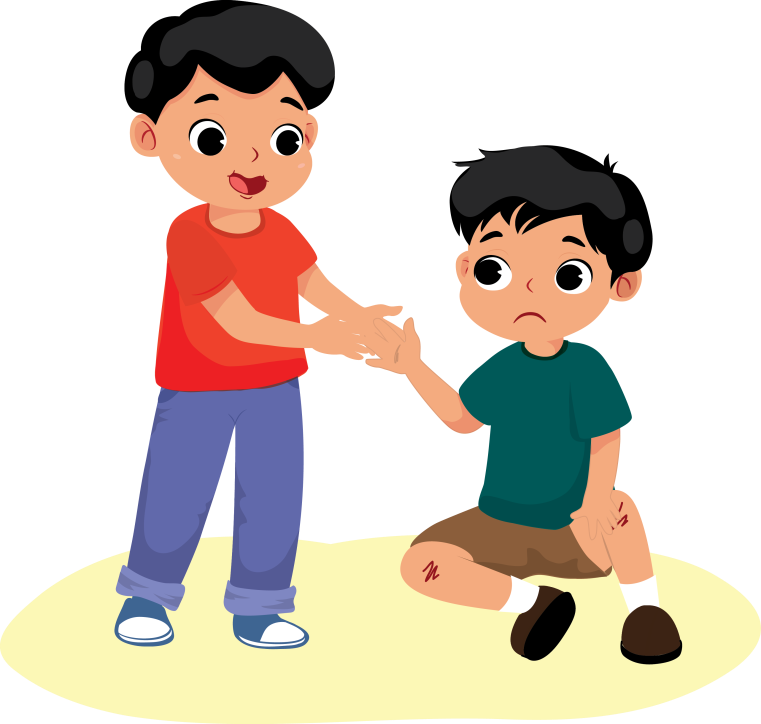 Norma Agama
Aturan yang bersumber dari ajaran agama.
Anjuran berbuat kebaikan dan larangan menyakiti orang lain termasuk norma agama.
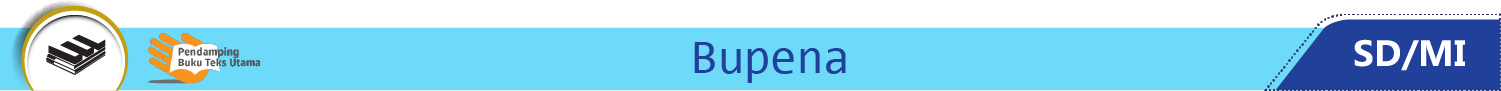 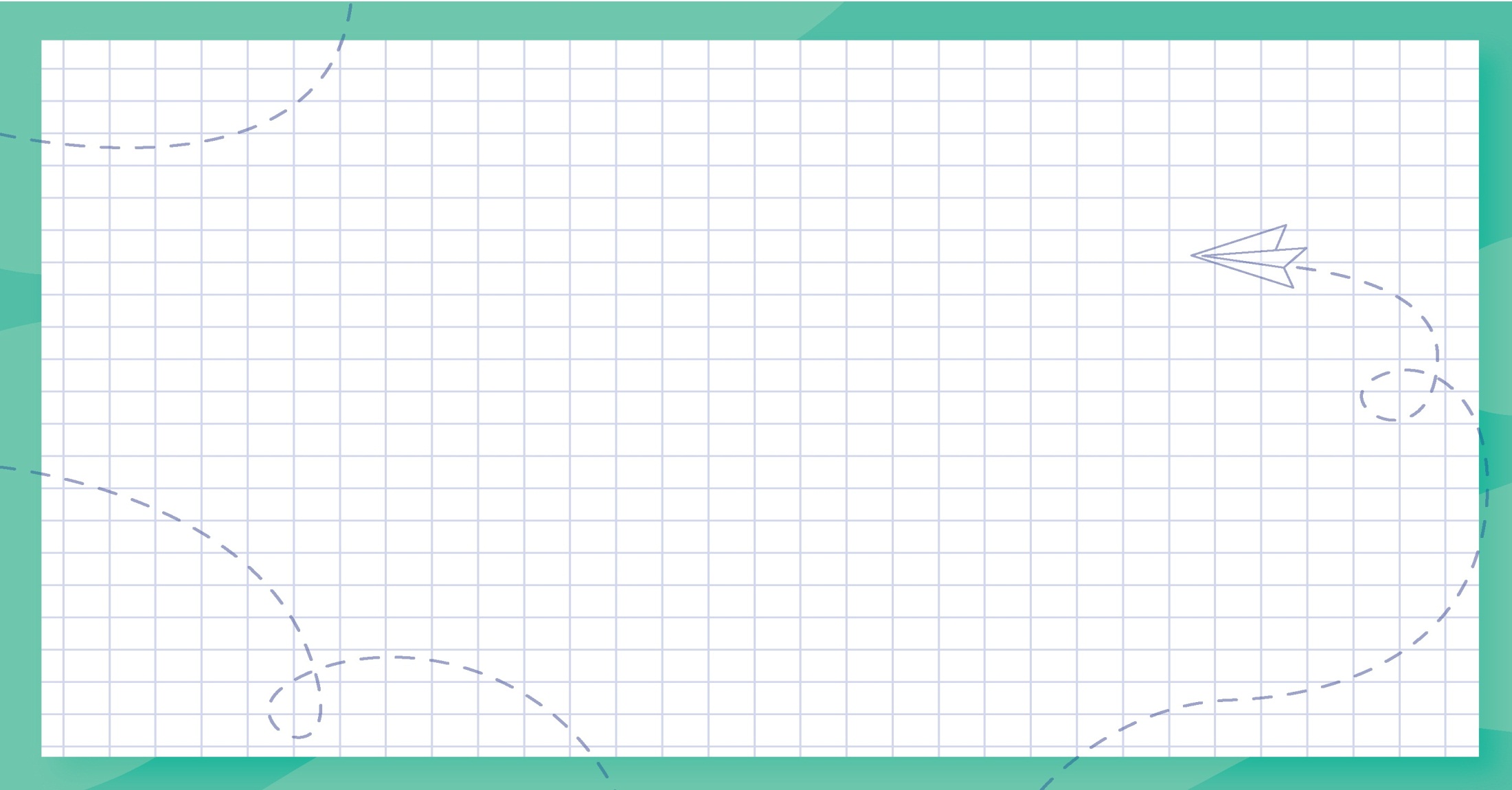 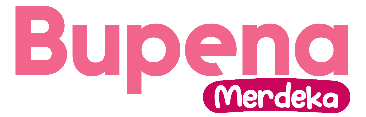 Norma Kesopanan
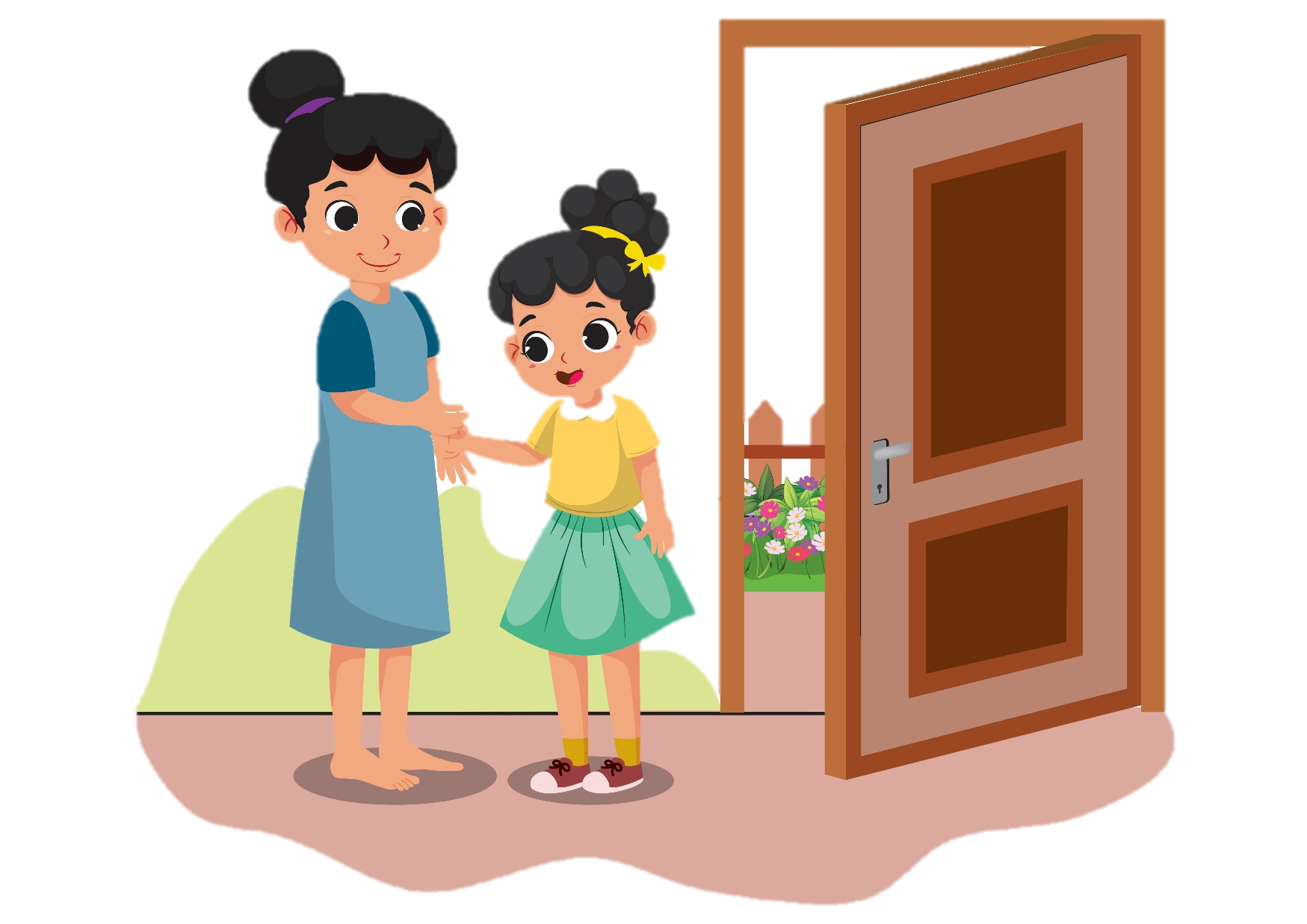 Aturan kesopanan bertingkah laku yang ada di masyarakat.
Menghormati orang tua, guru, dan orang lain yang lebih tua termasuk norma kesopanan.
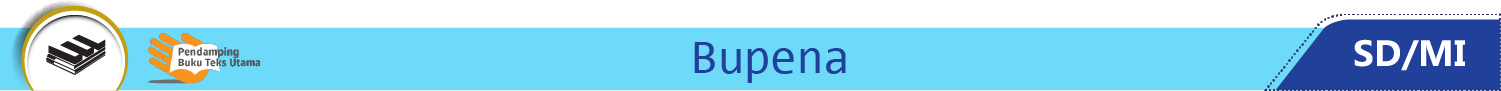 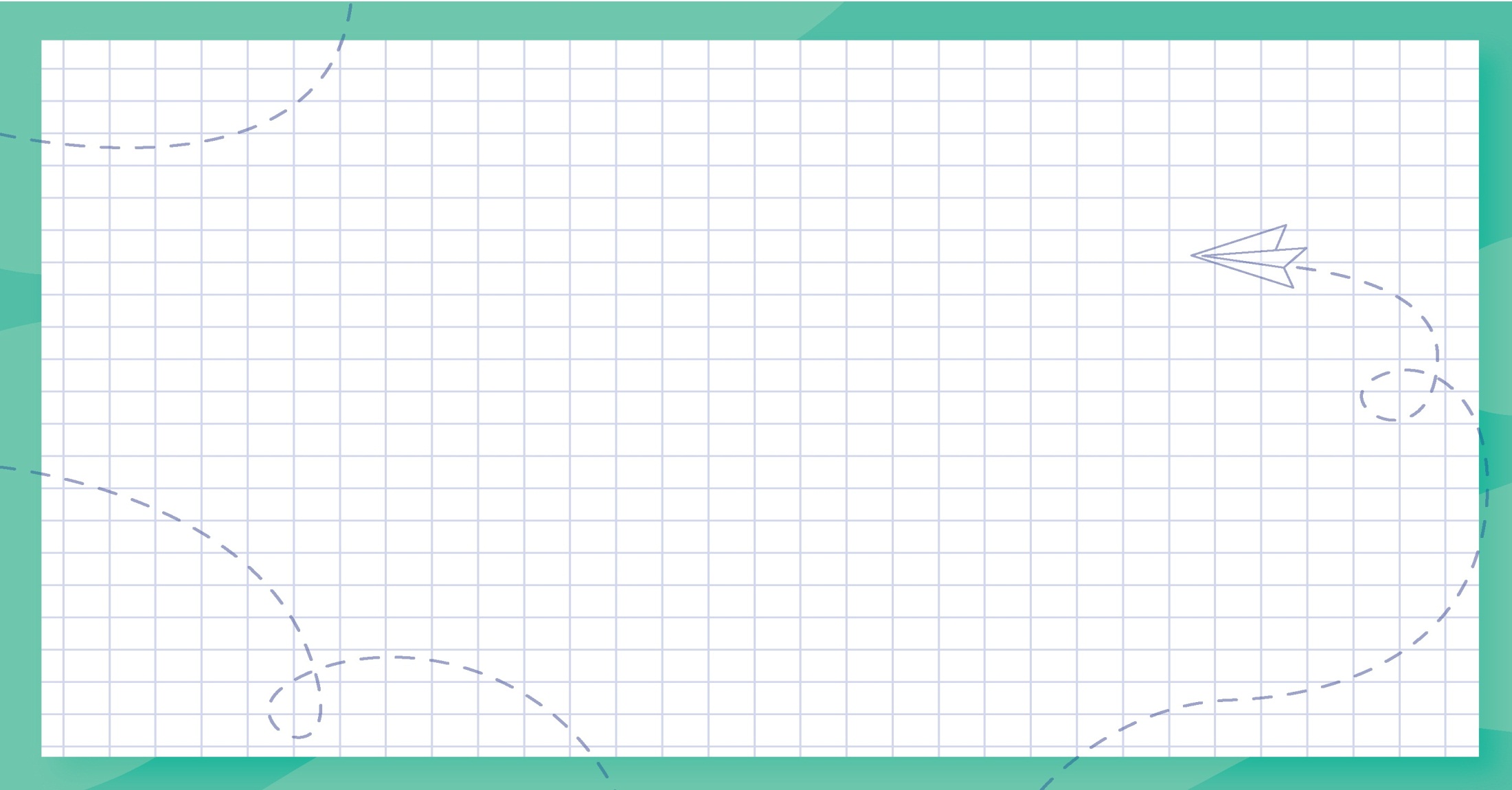 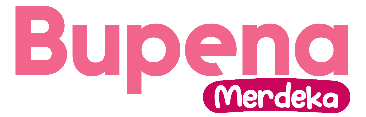 Norma Kesusilaan
Aturan manusia saat bertingkah laku yang
didasari oleh hati nurani.
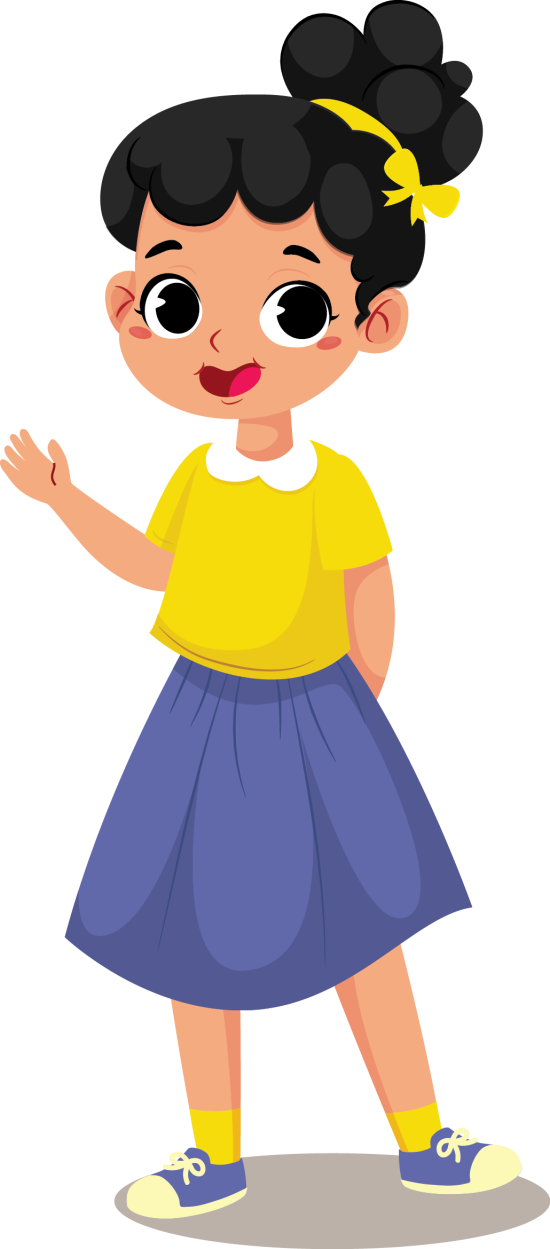 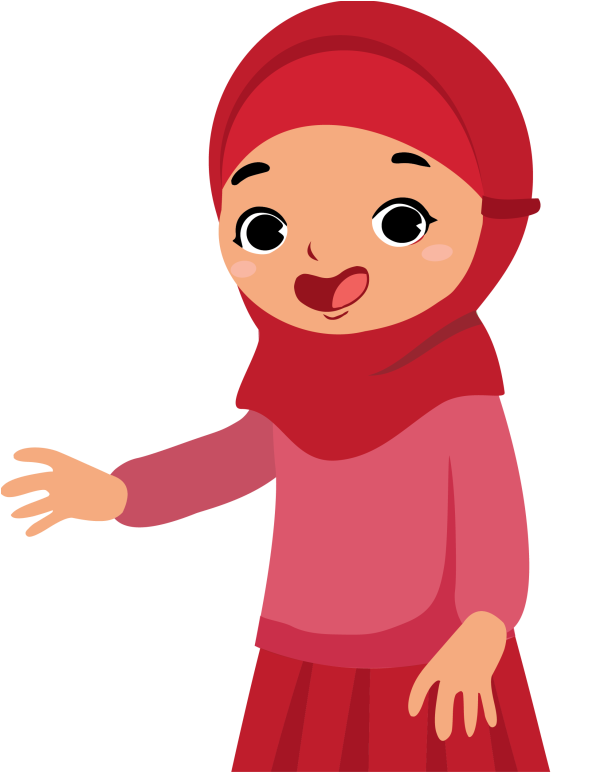 Berbuat adil dan berkata jujur termasuk norma kesusilaan.
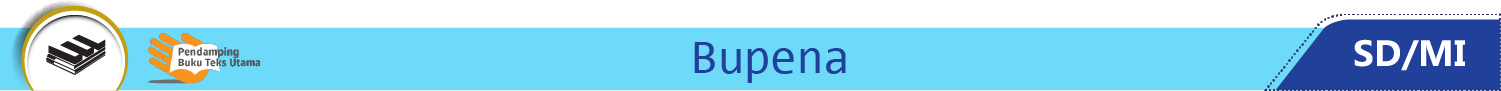 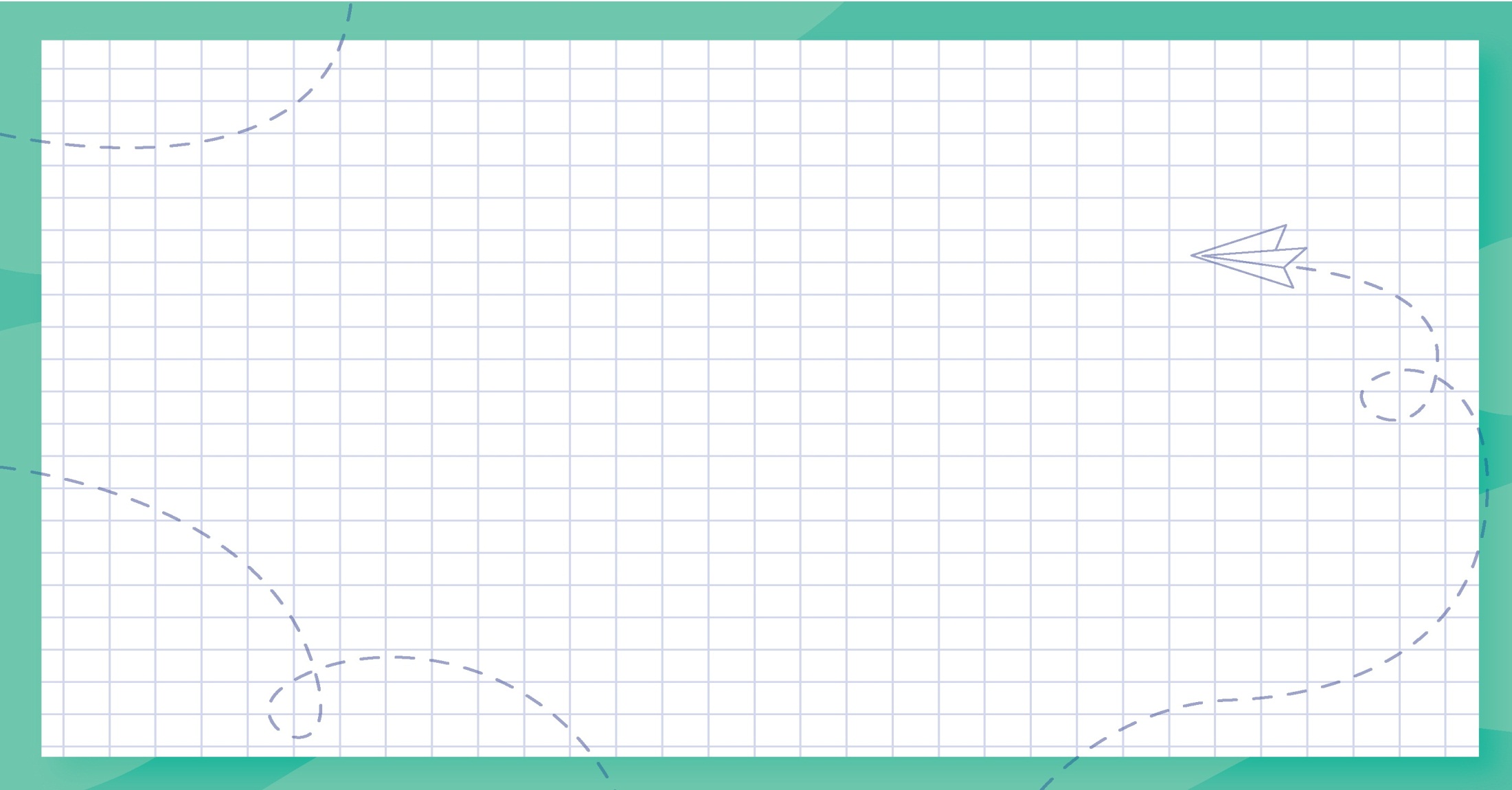 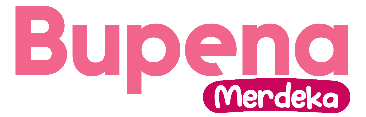 Norma Hukum
Aturan yang bersumber dari hukum yang dibuat oleh badan yang berwenang.
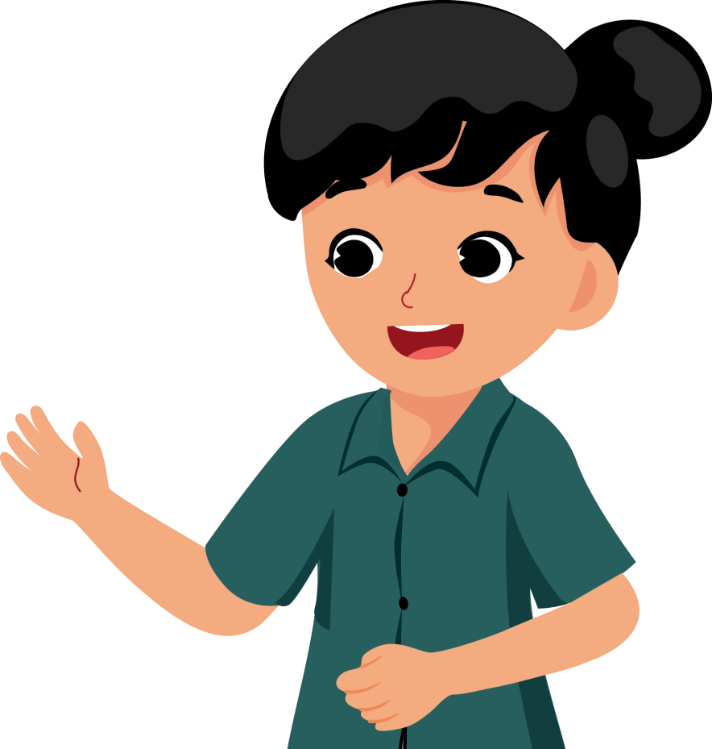 Mematuhi aturan lalu lintas, membayar pajak, dan mematuhi Undang-Undang Dasar termasuk norma hukum.
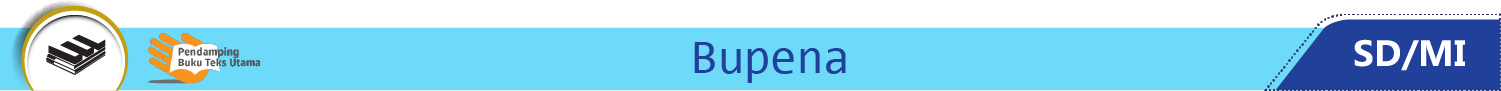 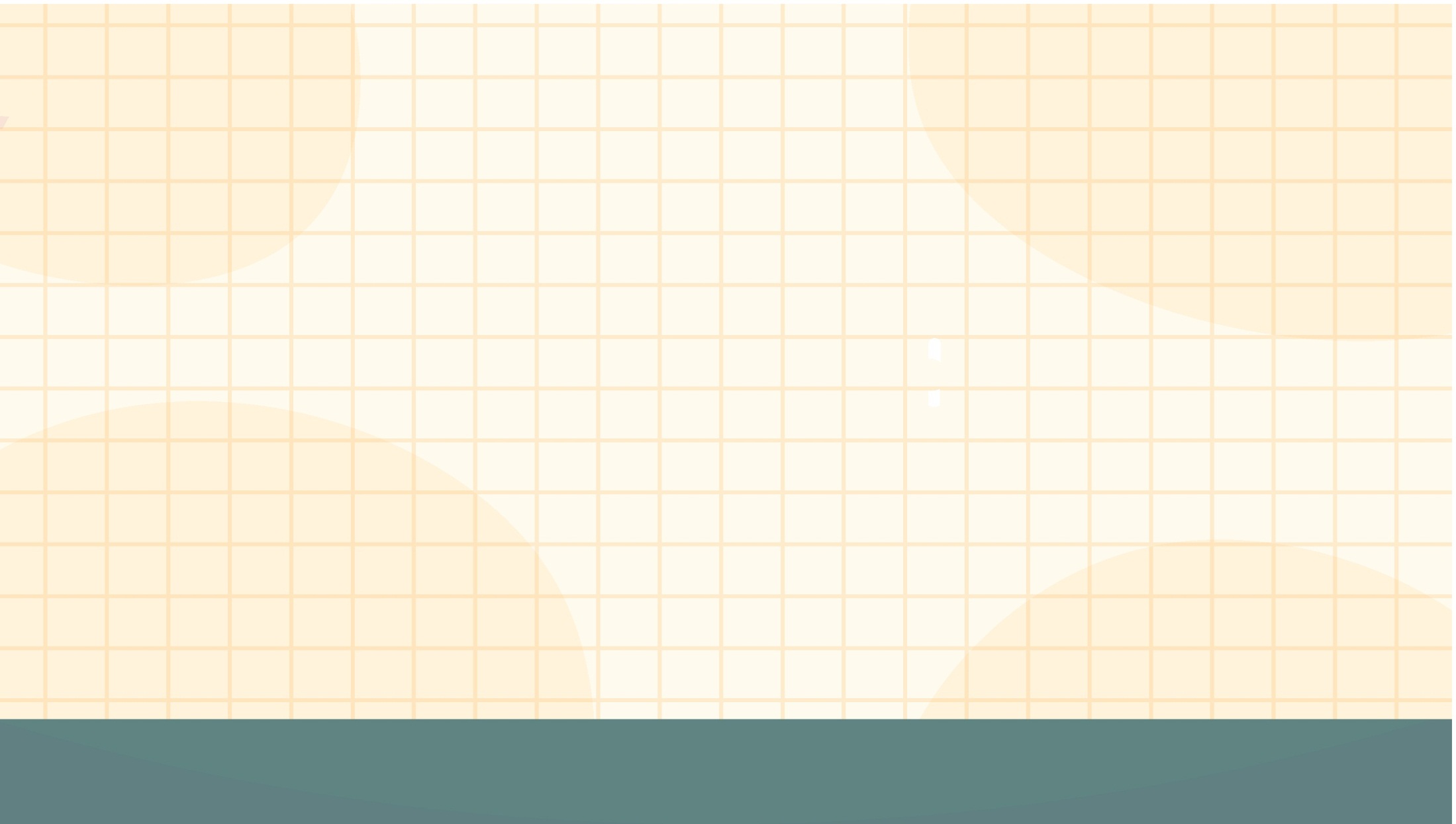 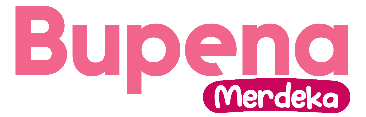 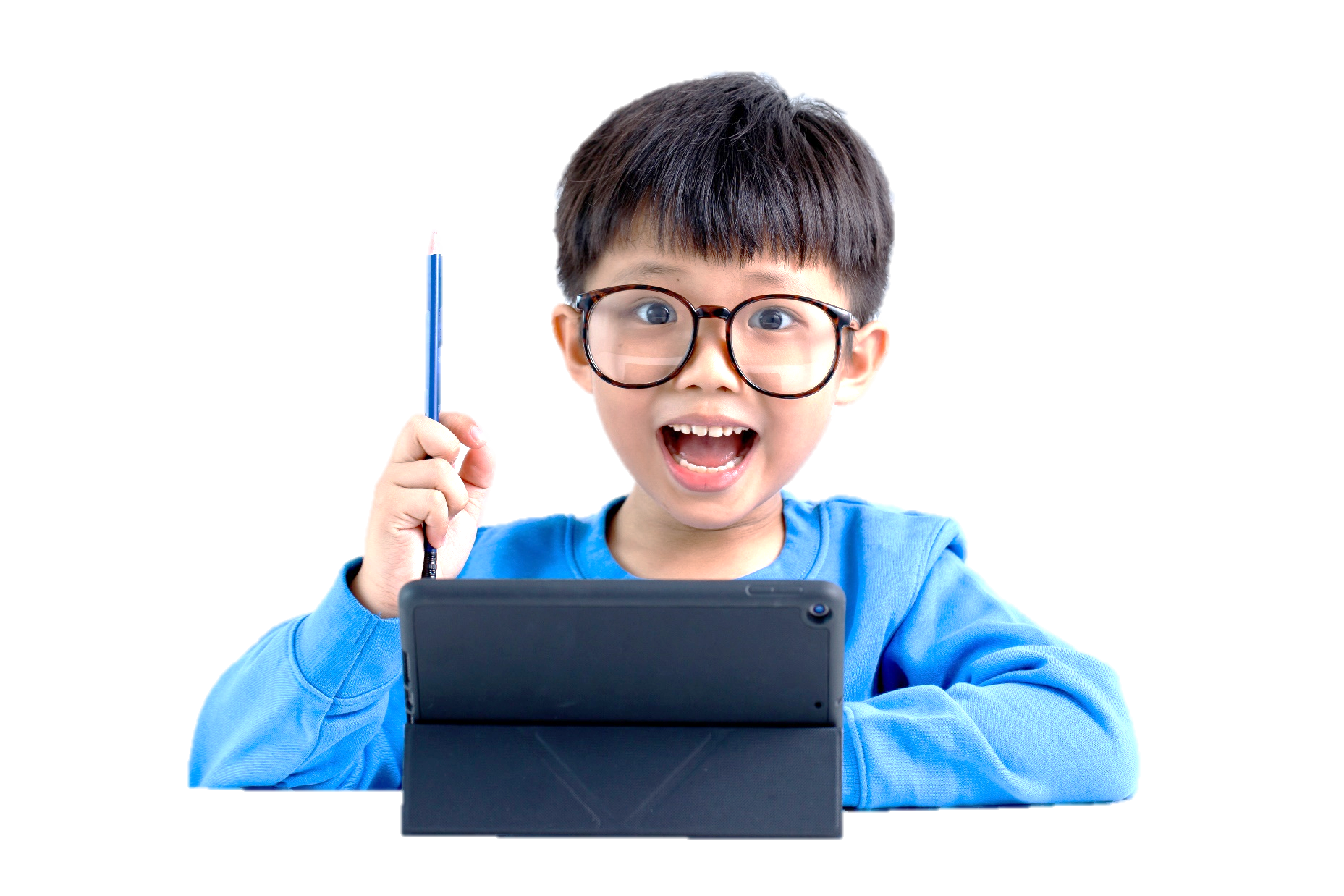 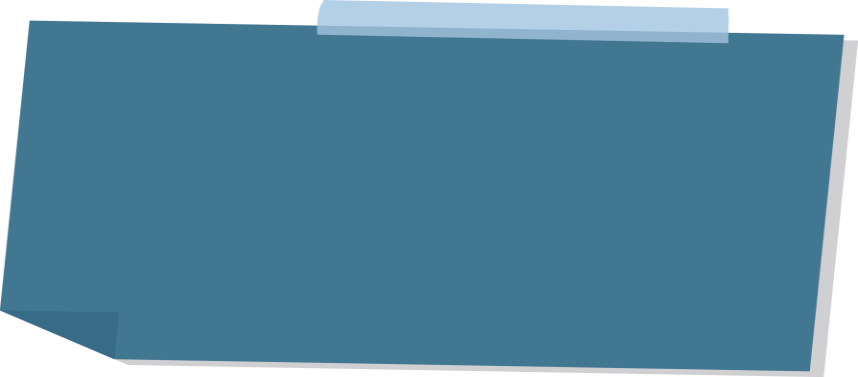 Lingkungan Keluarga
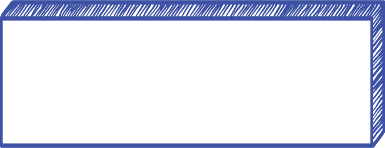 Pelaksanaan Norma
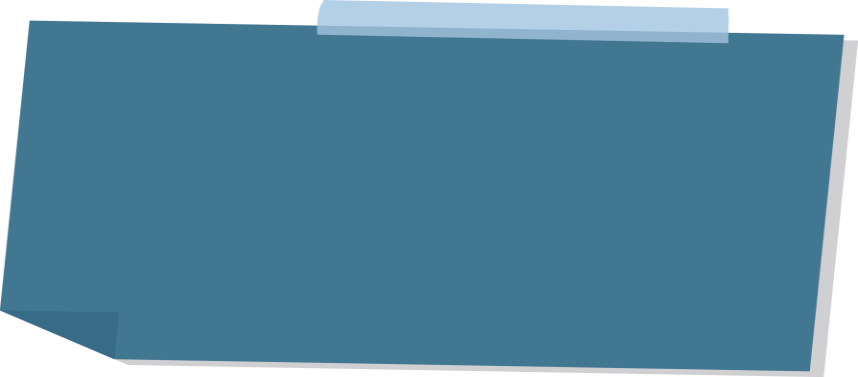 Lingkungan Sekolah
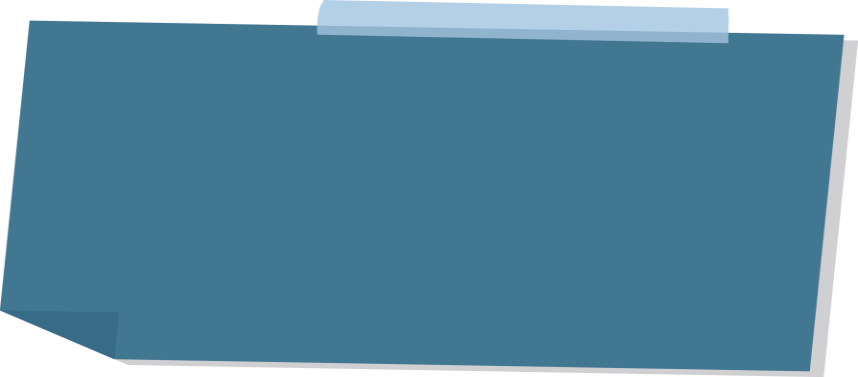 Lingkungan Masyarakat
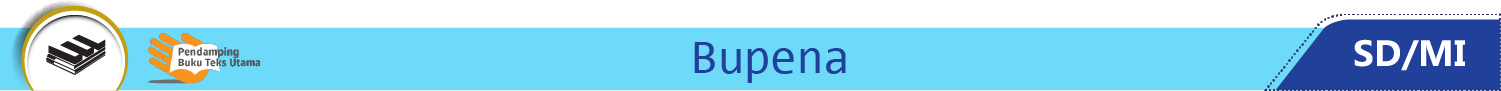 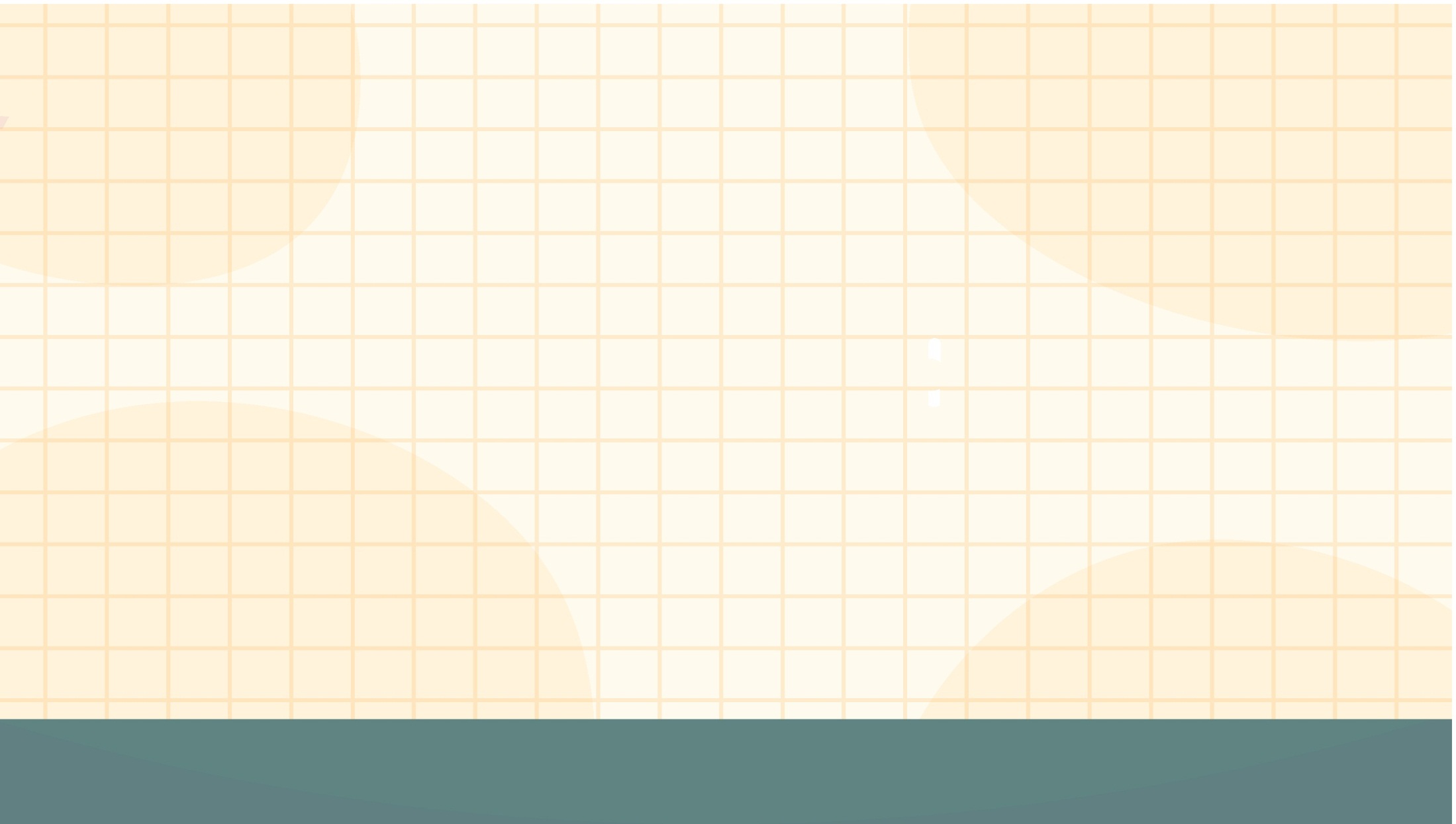 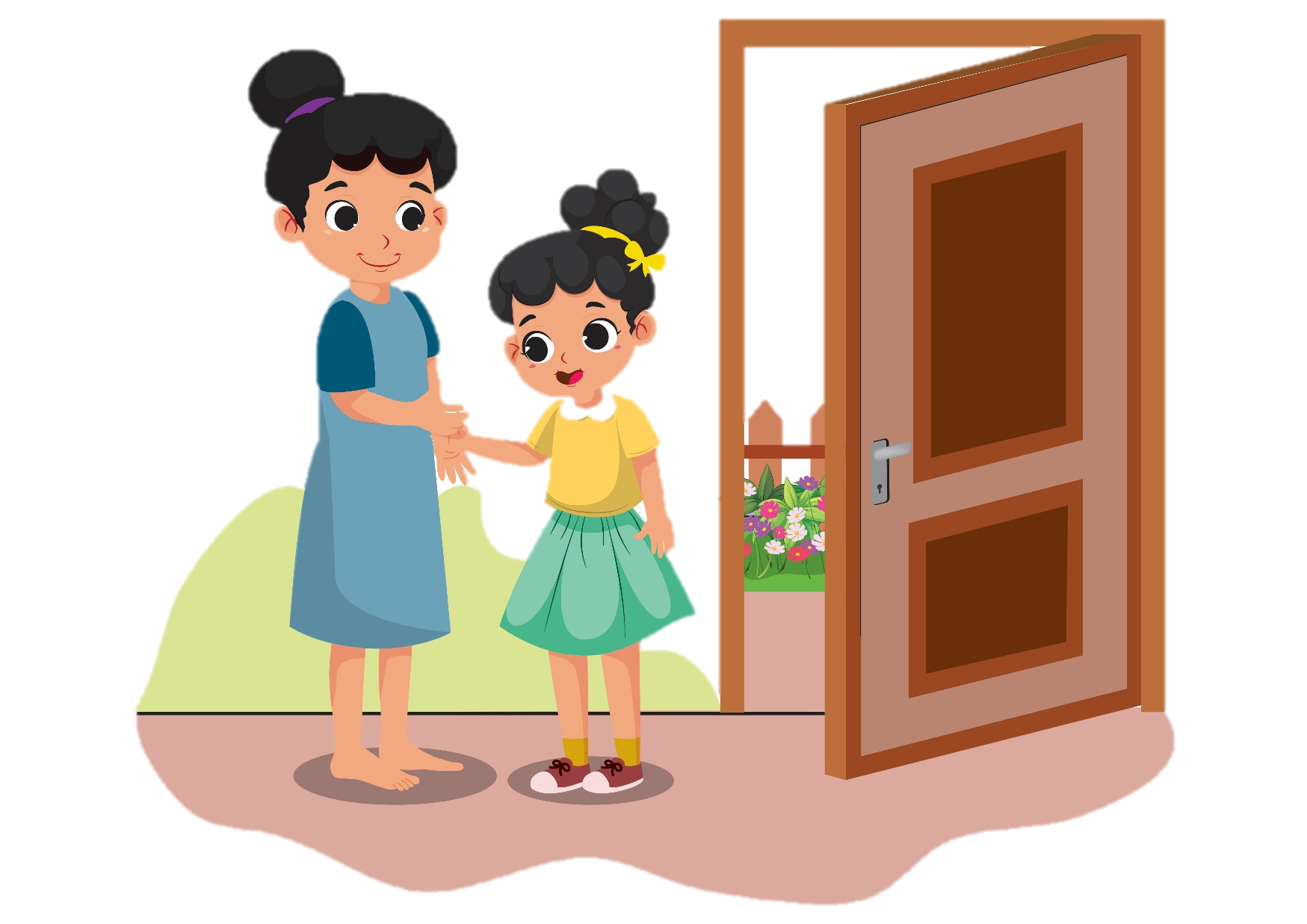 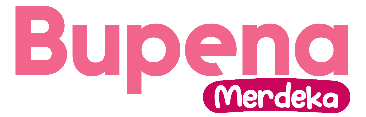 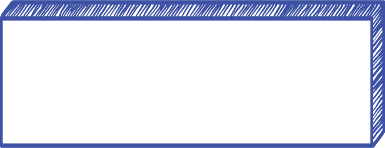 Berpamitan kepada orang tua sebelum bermain termasukcontoh norma di lingkungan keluarga.
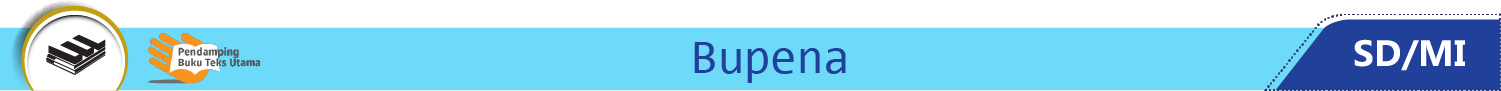 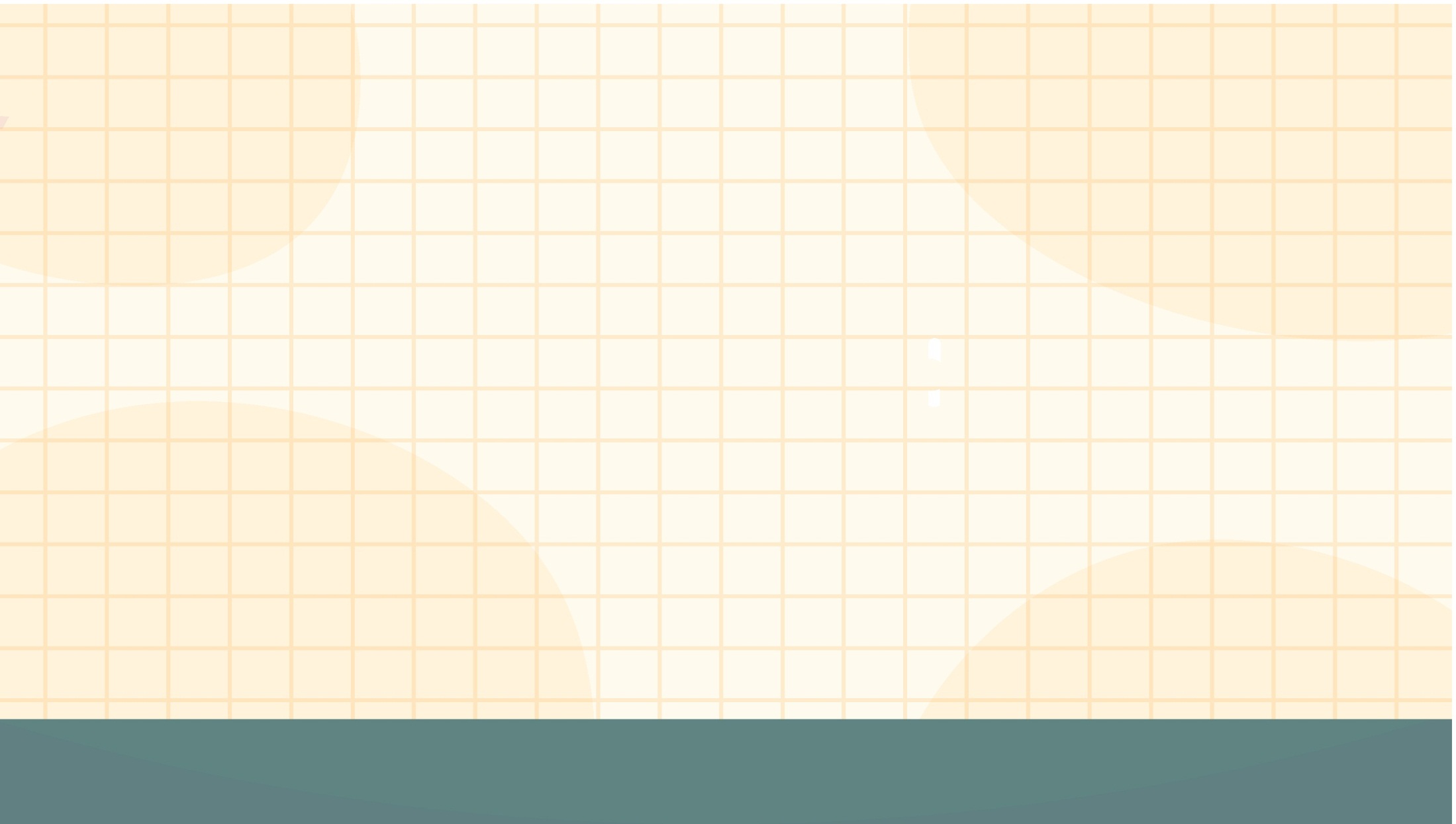 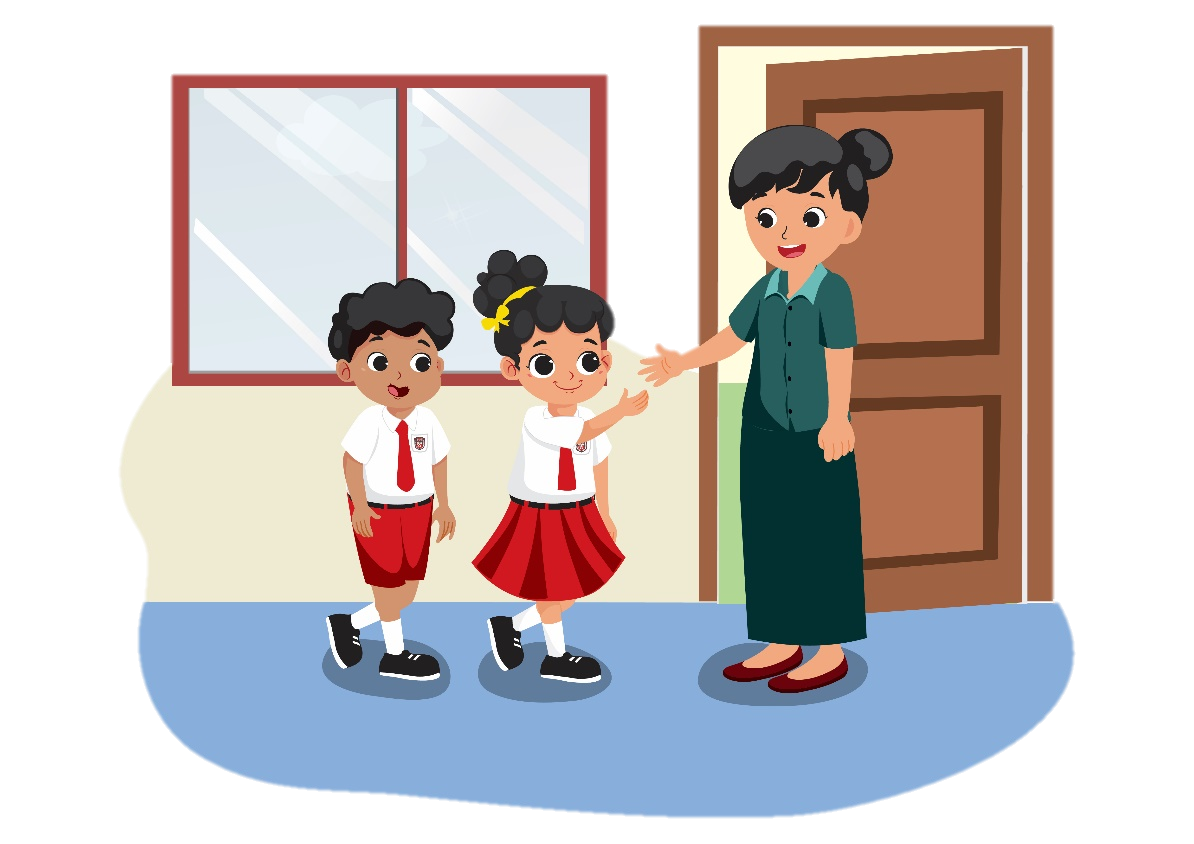 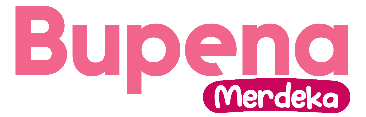 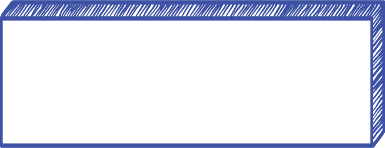 Menyapa guru saat bertemu di lorong sekolah termasuk contohnorma di lingkungan sekolah.
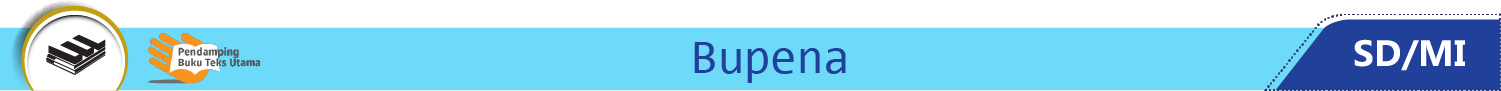 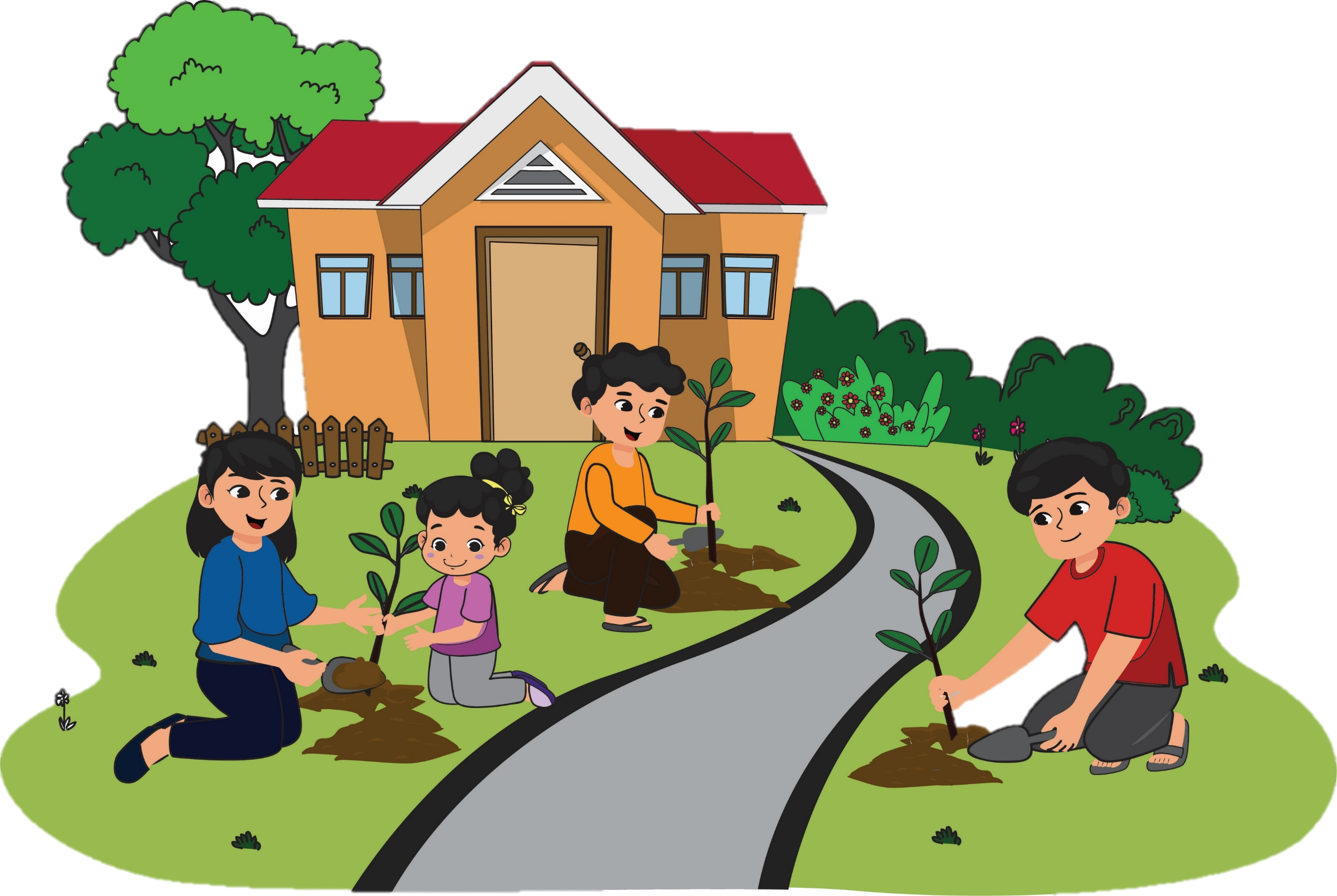 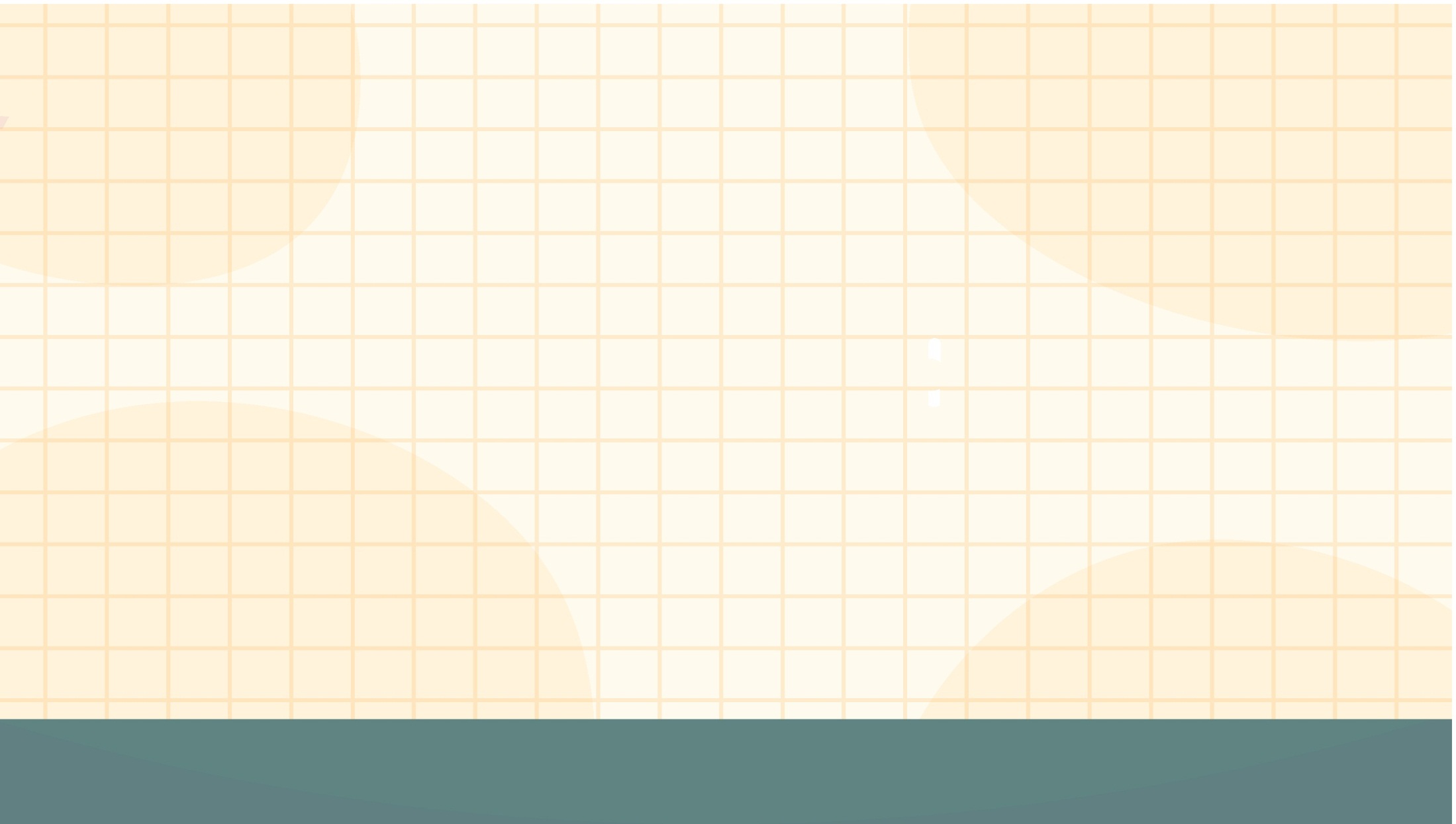 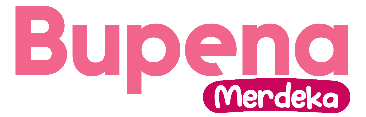 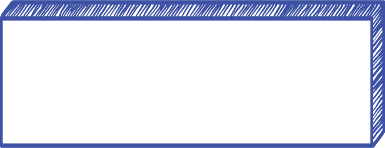 Mengikuti kegiatan kerja bakti bersama tetangga termasuk 
contoh norma di lingkungan masyarakat.
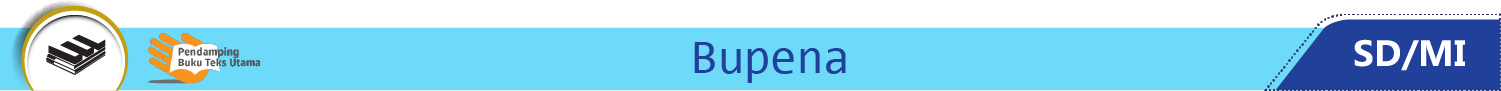 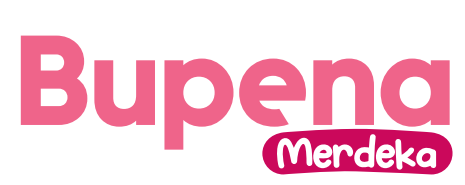 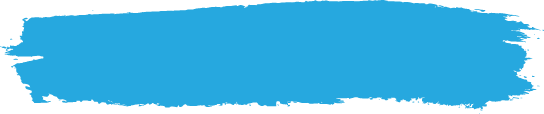 B. Hak dan Kewajiban
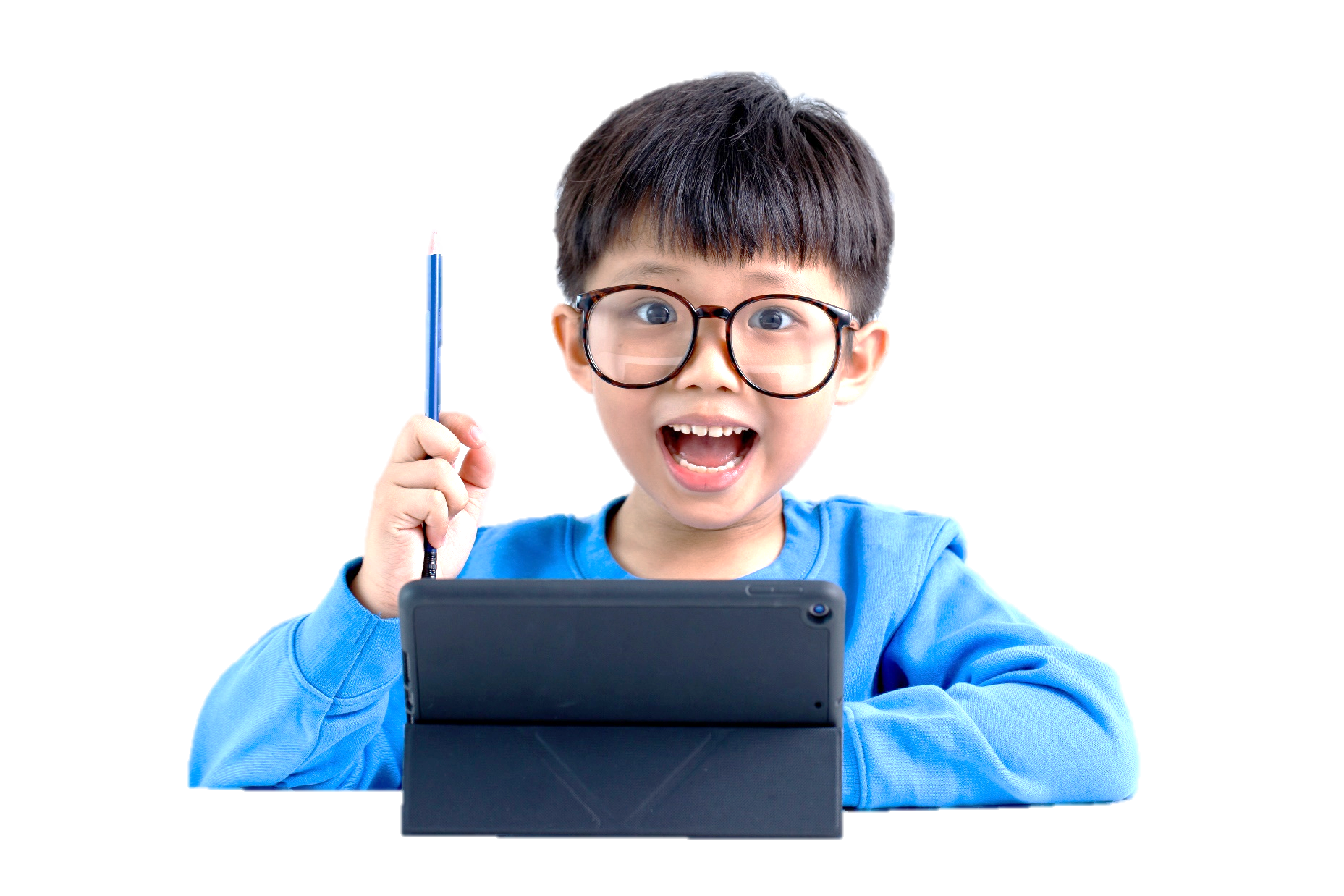 Dalam norma-norma terdapat hak dan kewajiban setiap orang.
Setiap orang sejak lahir sudah memiliki hak dan kewajiban masing-masing.
Ingatlah untuk selalu melakukan kewajiban terlebih dahulu sebelum menuntut hak.
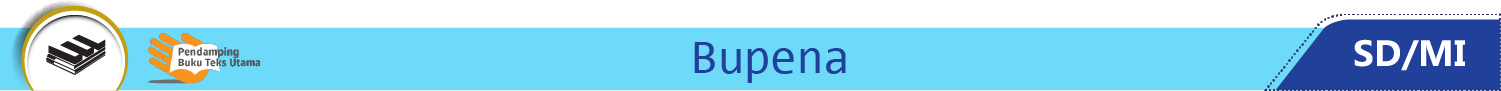 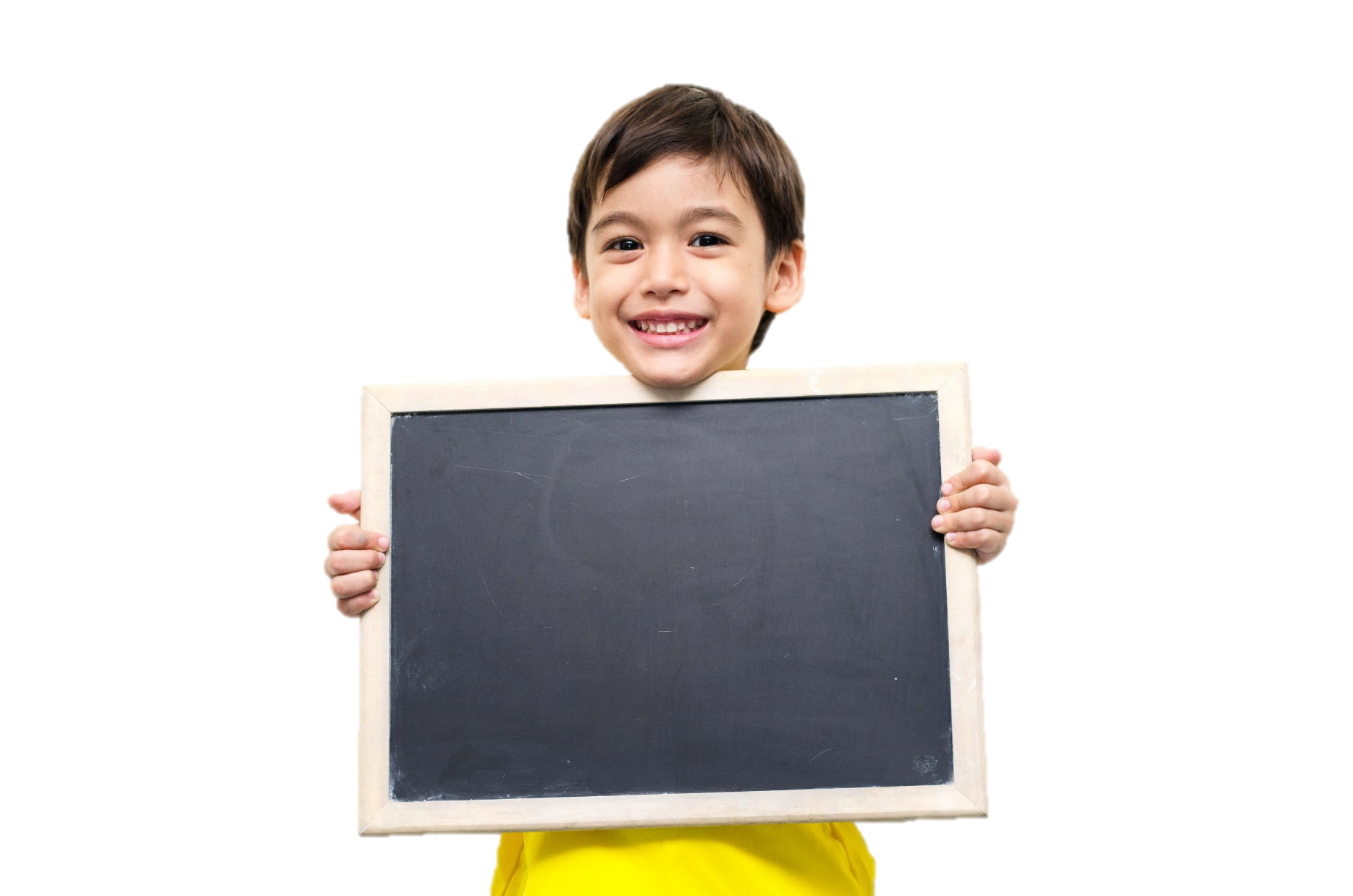 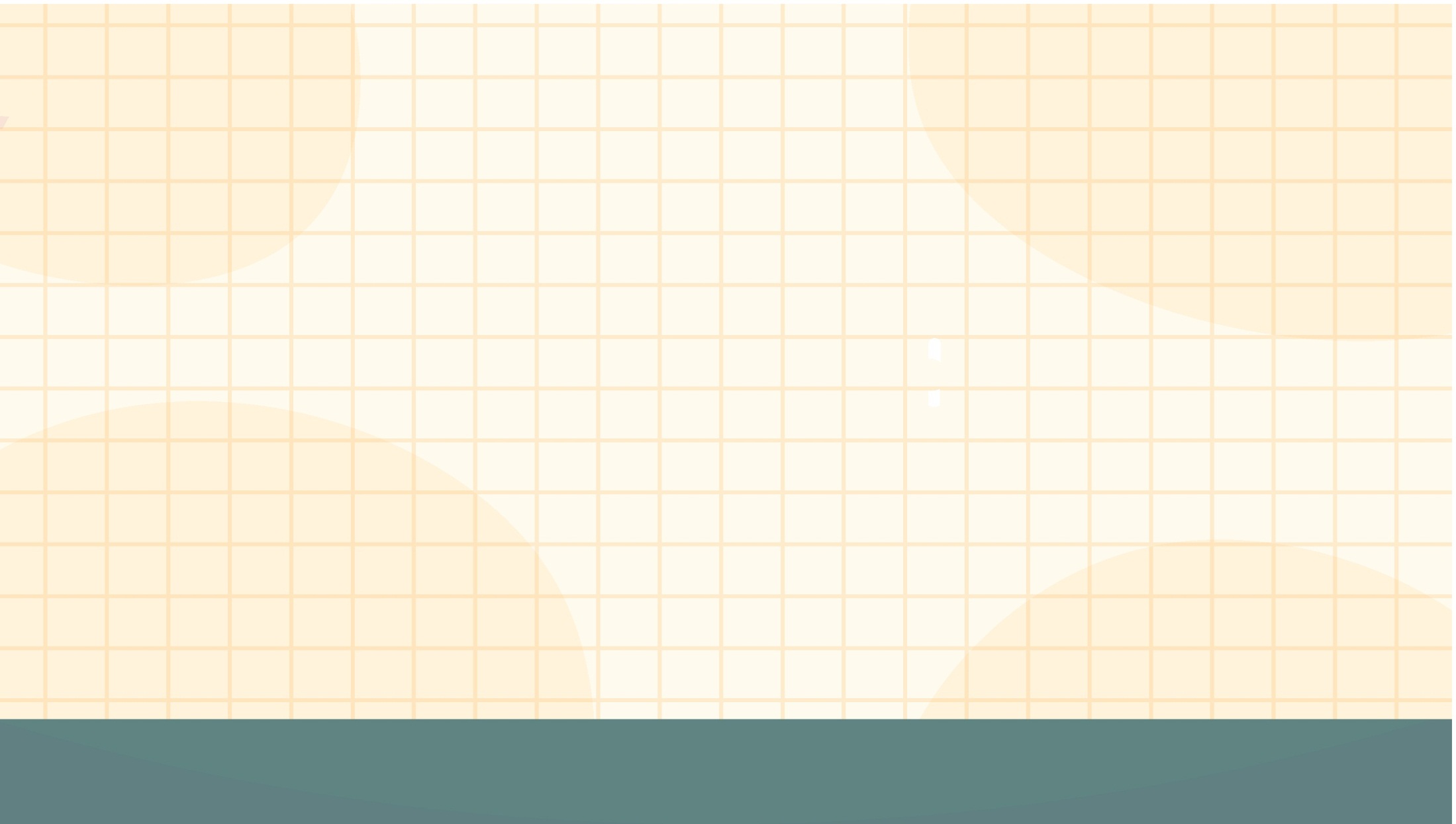 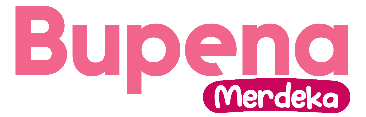 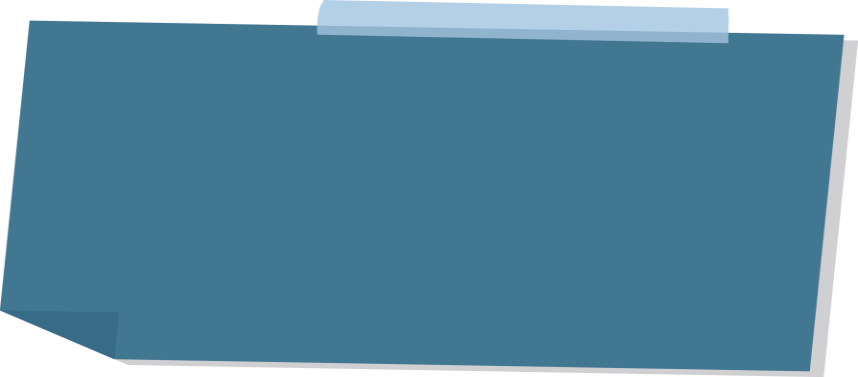 Lingkungan Rumah
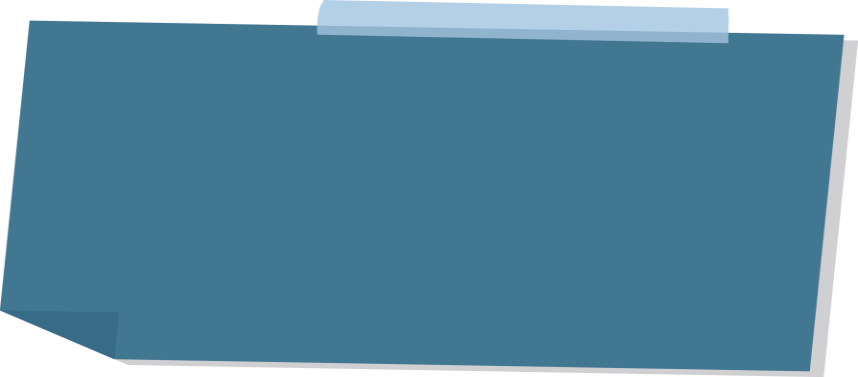 Lingkungan Sekolah
Pelaksanaan Hak dan Kewajiban
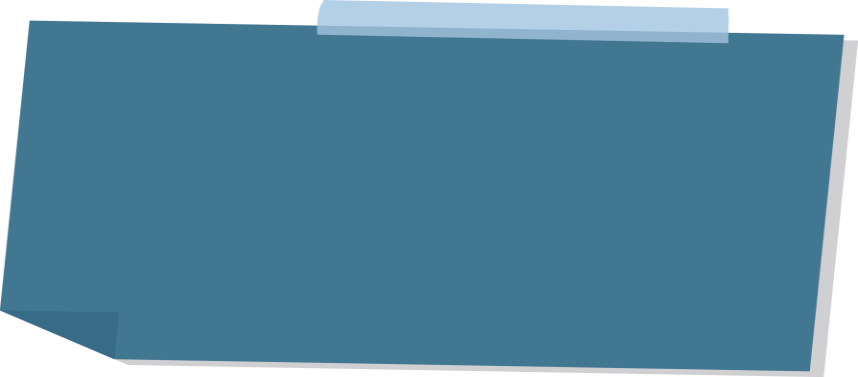 Lingkungan Masyarakat
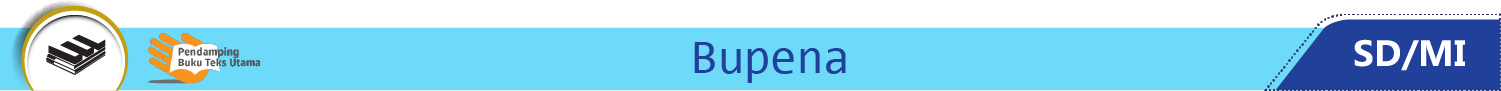 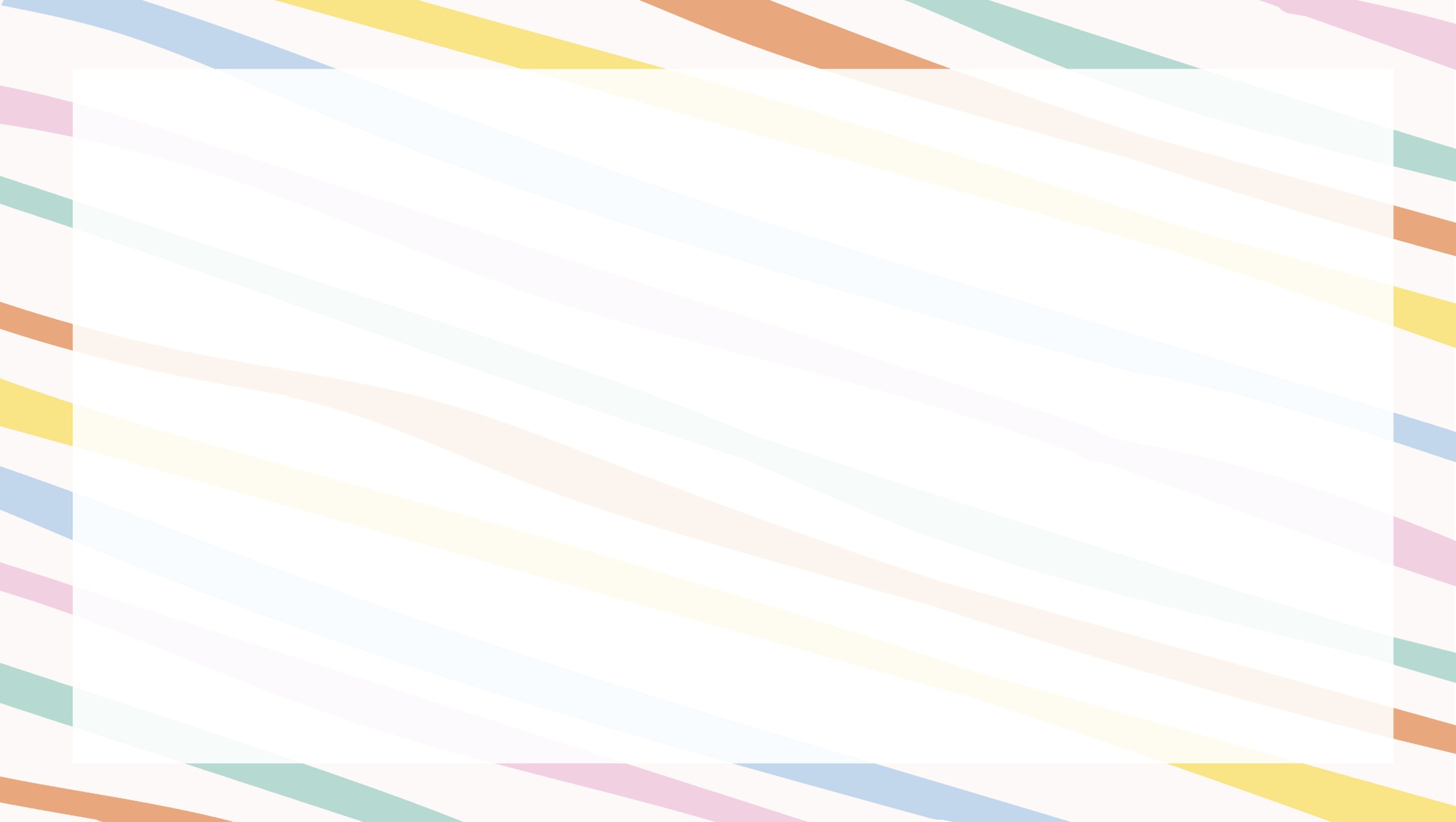 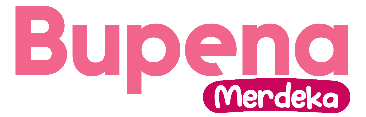 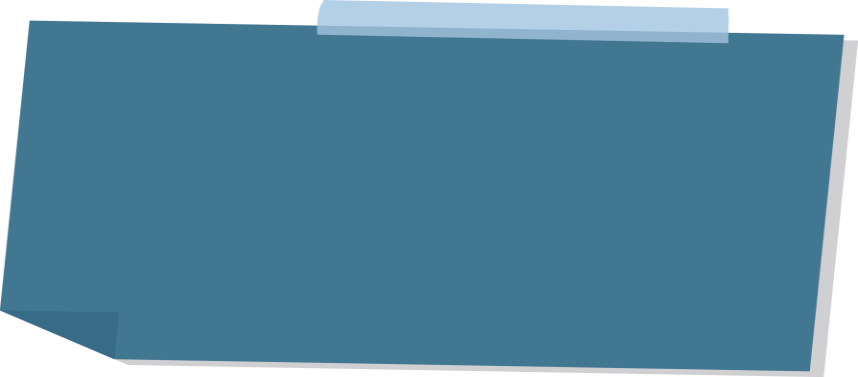 Hak di Lingkungan Rumah
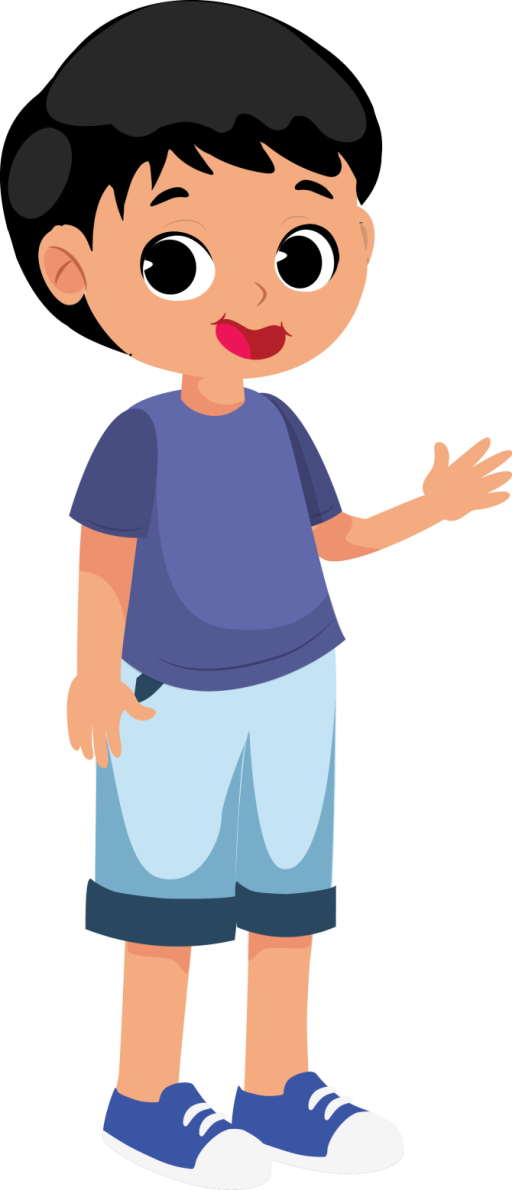 Hak mendapat makanan, minuman, dan tempat tinggal yang bersih dan sehat.
Hak mendapat kasih sayang orang tua.
Hak mendapat pendidikan yang baik.
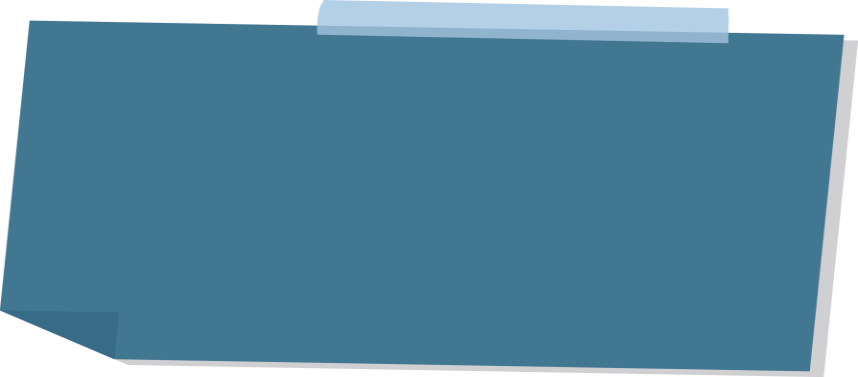 Kewajiban di Lingkungan Rumah
Kewajiban berbakti kepada orang tua. 
Kewajiban menyayangi orang tua dan saudara. 
Kewajiban menjaga nama baik keluarga.
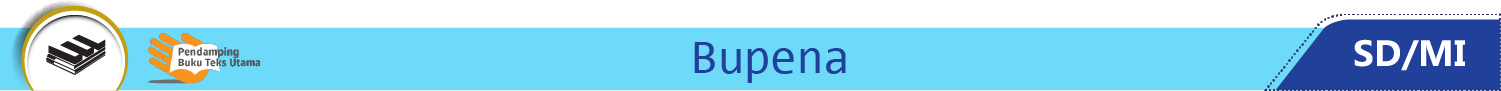 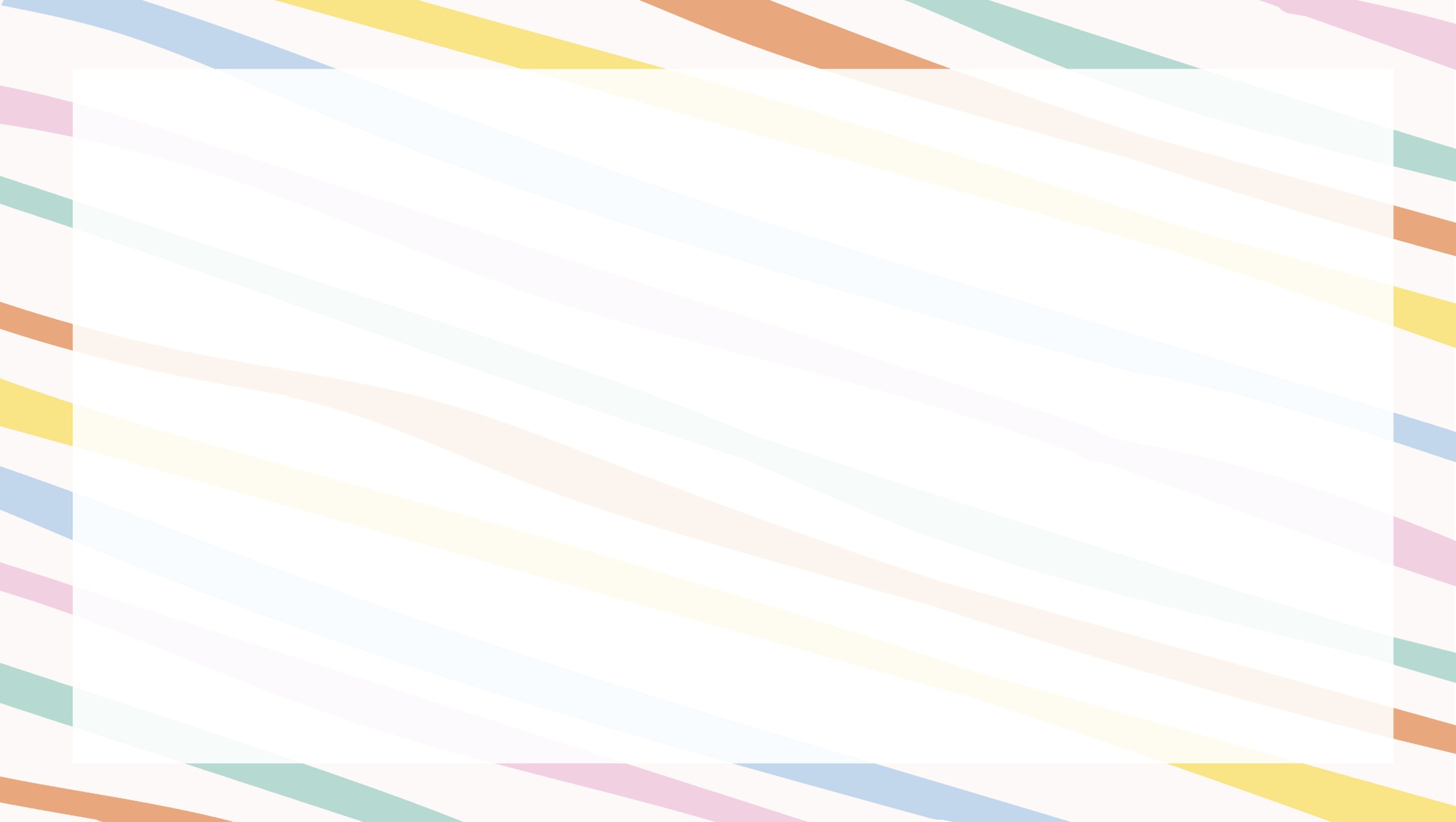 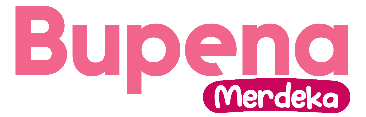 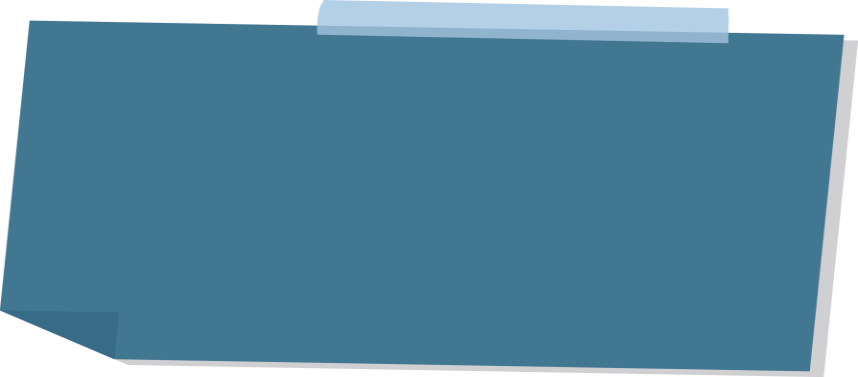 Hak di Lingkungan Sekolah
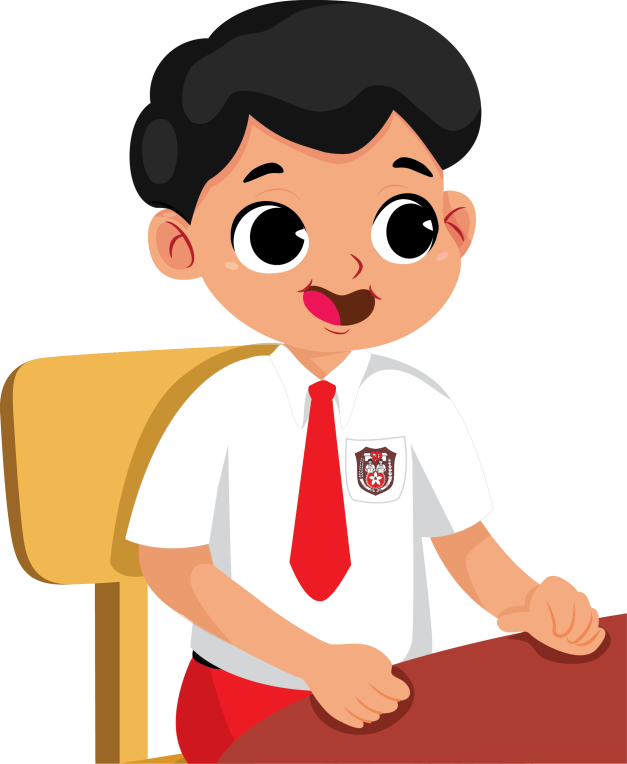 Hak mendapat perlakuan yang adil dari guru.
Hak mendapat kelas yang bersih dan nyaman. 
Hak bertanya kepada guru jika ada materipelajaran yang tidak dipahami.
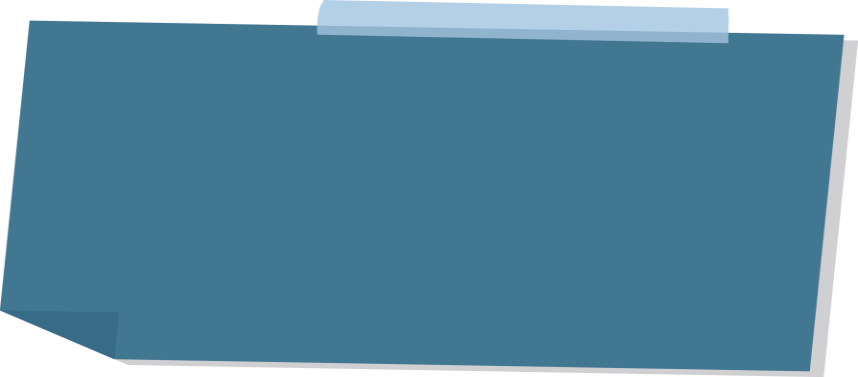 Kewajiban di Lingkungan Sekolah
Kewajiban ikut menjaga kebersihan di sekolah. 
Kewajiban mengerjakan tugas yang diberikan guru. 
Kewajiban datang ke sekolah tepat waktu.
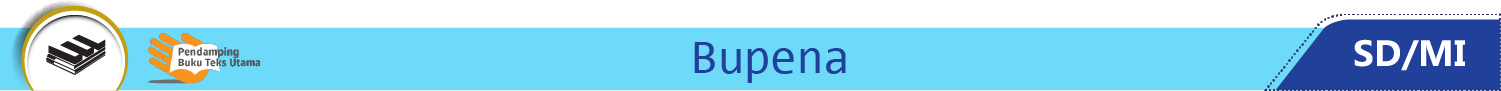 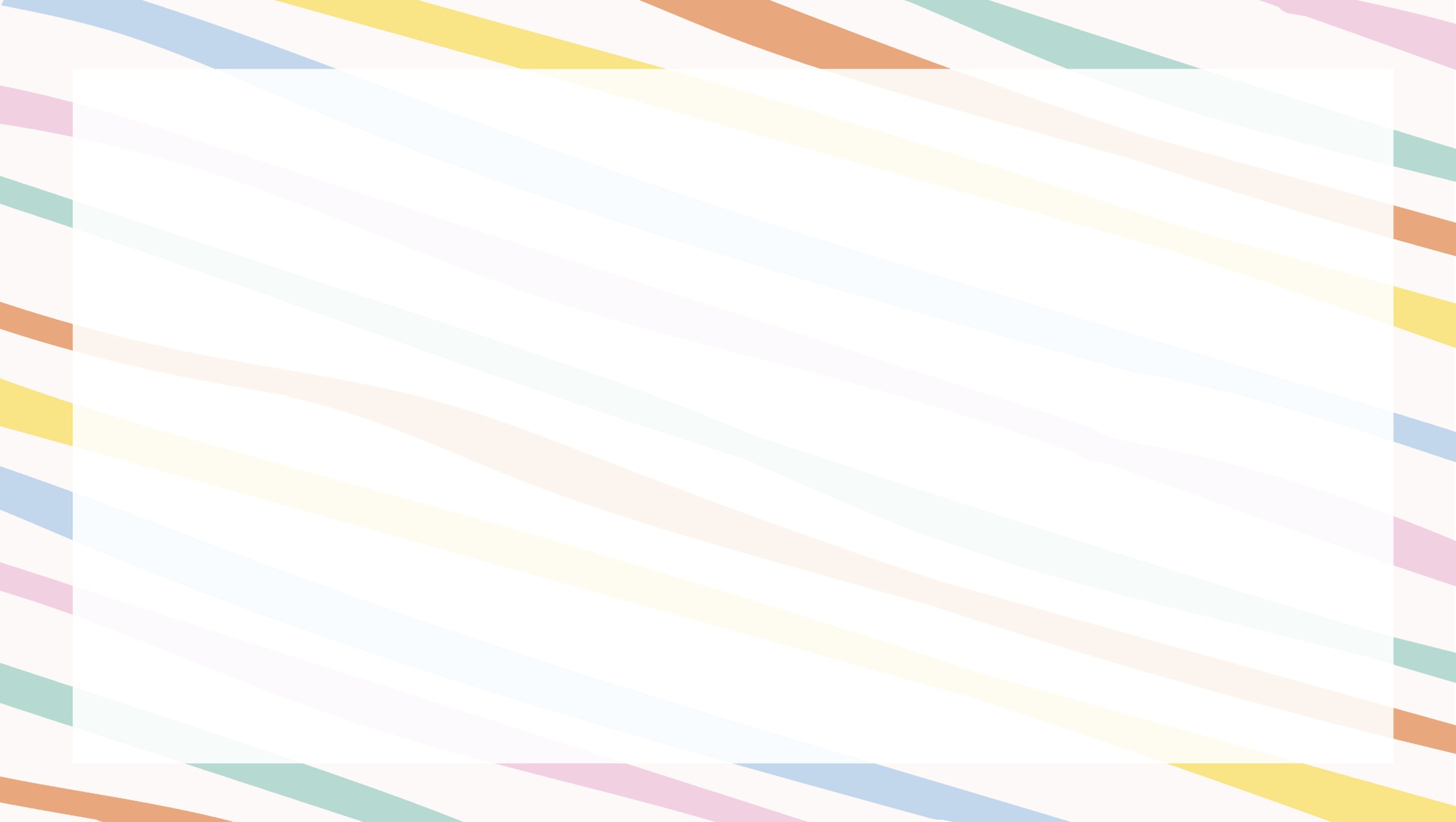 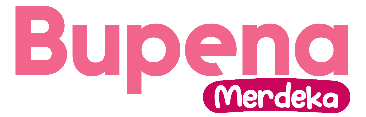 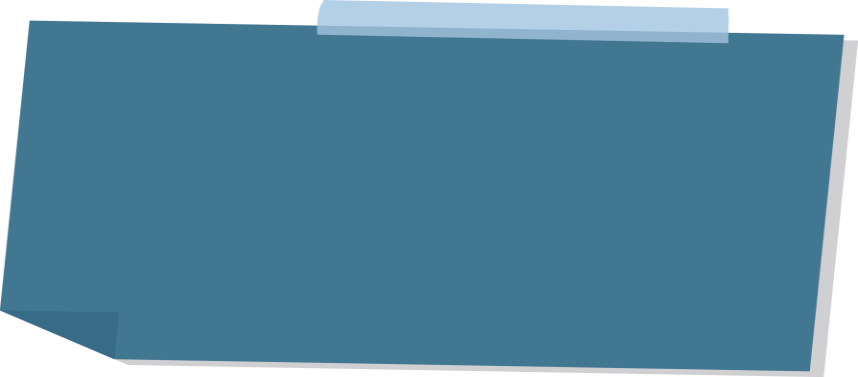 Hak di Lingkungan Masyarakat
Hak mendapatkan lingkungan yang aman dan bersih. 
Hak berpendapat dalam musyawarah warga. 
Hak mendapatkan fasilitas umum yang baik dan memadai.
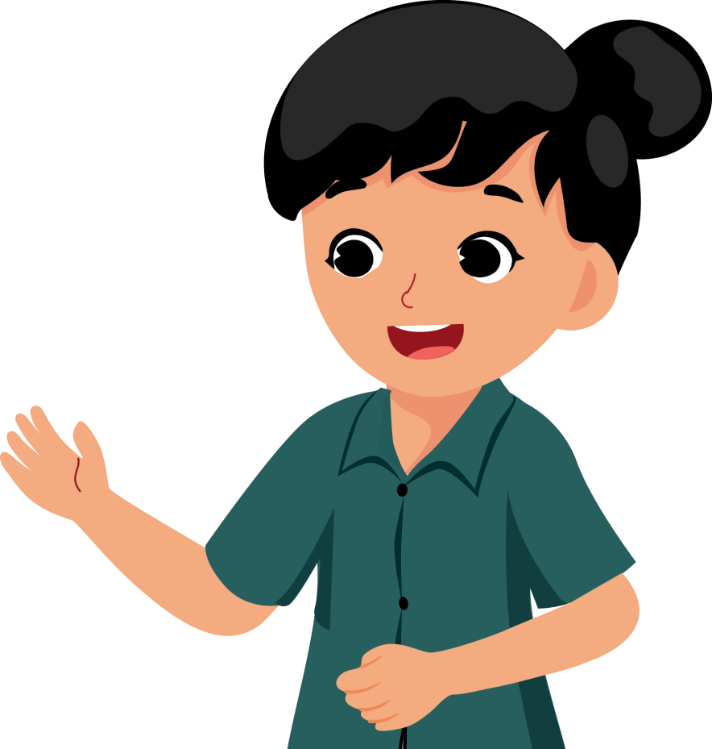 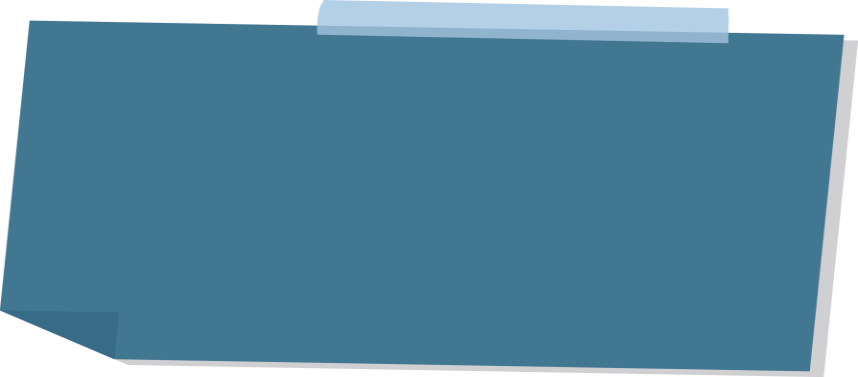 Kewajiban di Lingkungan Masyarakat
Kewajiban menjaga kebersihan dan keamanan lingkungan. 
Kewajiban menghargai dan menghormati perbedaan pendapat orang lain.
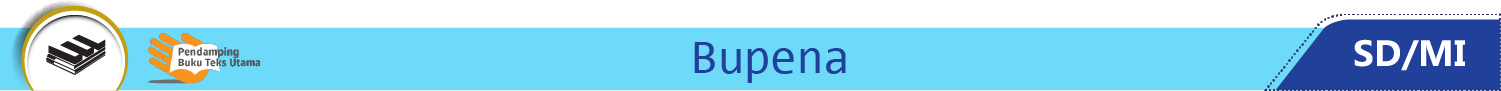 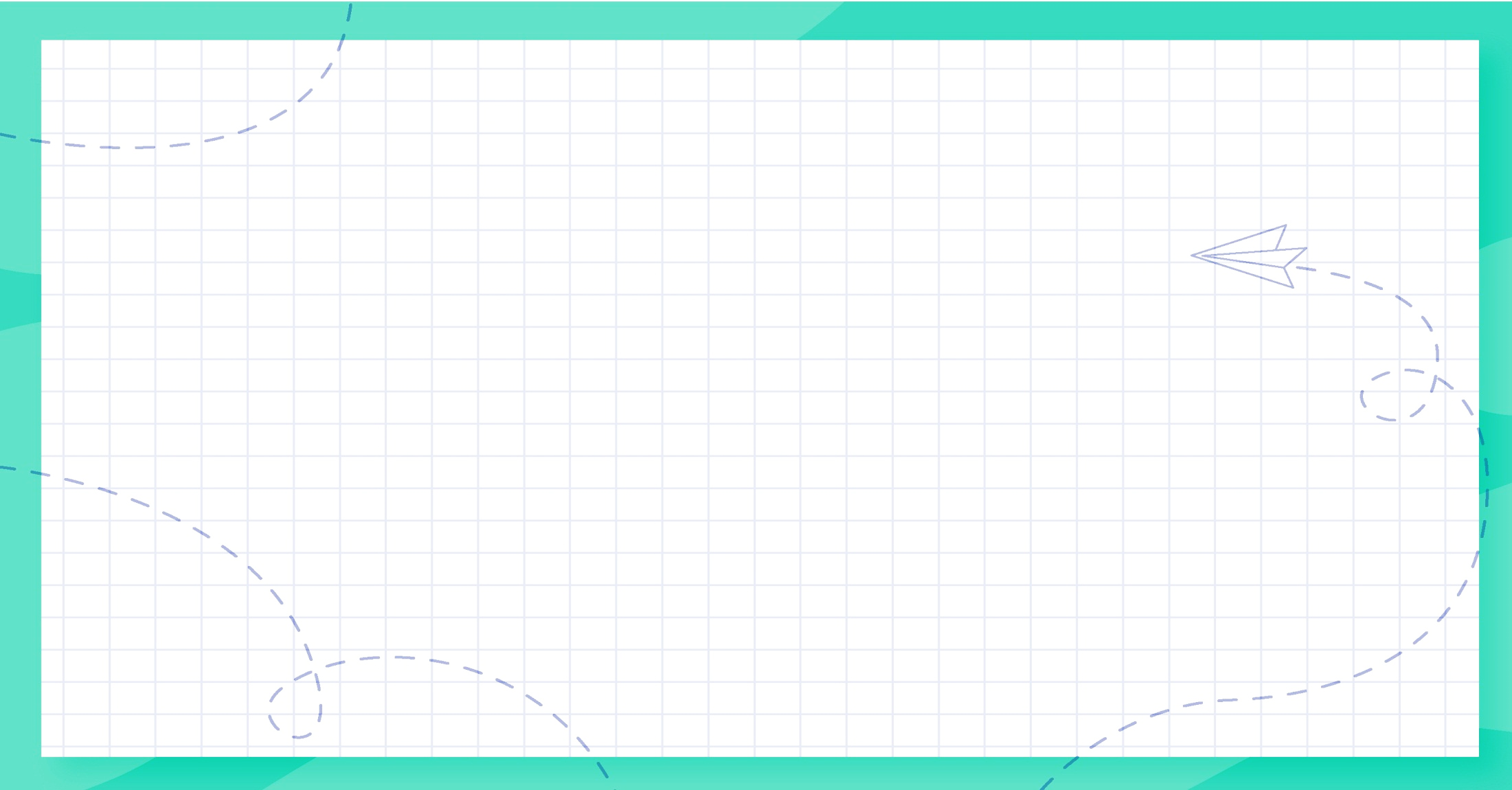 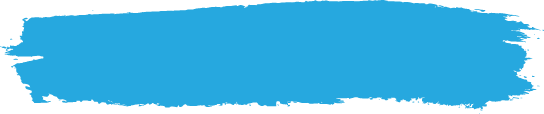 C. Musyawarah
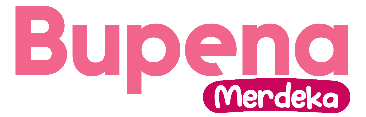 Keputusan bersama yang dihasilkan melalui kegiatan diskusi atau bertukar pendapat ini disebut dengan musyawarah.
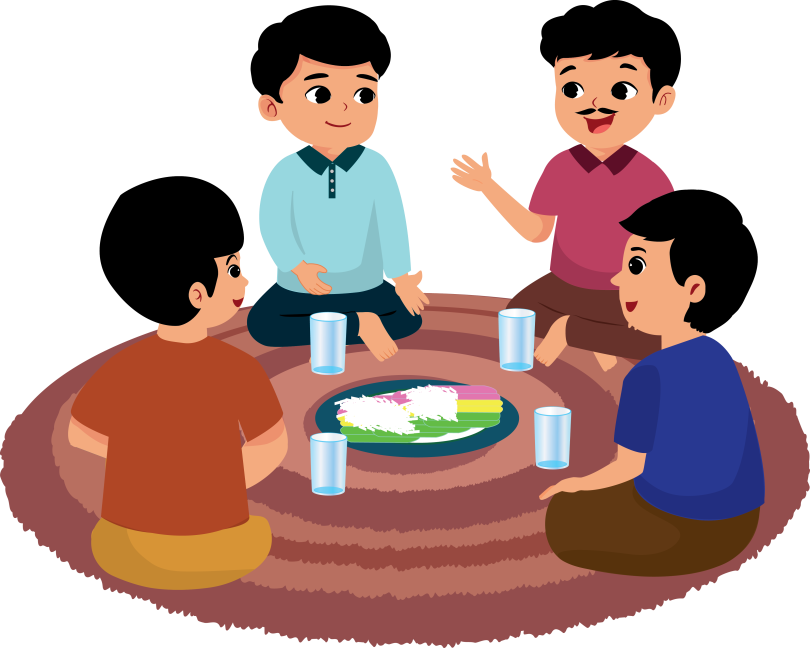 Musyawarah adalah cara mengambil keputusan bersama yang sesuai dengan sila keempat Pancasila.
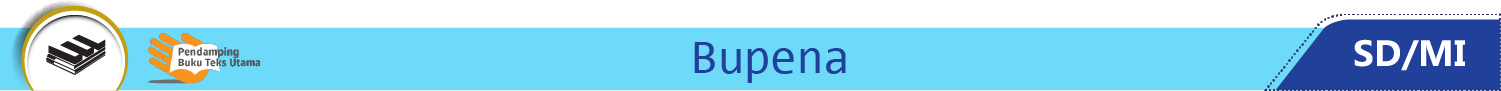 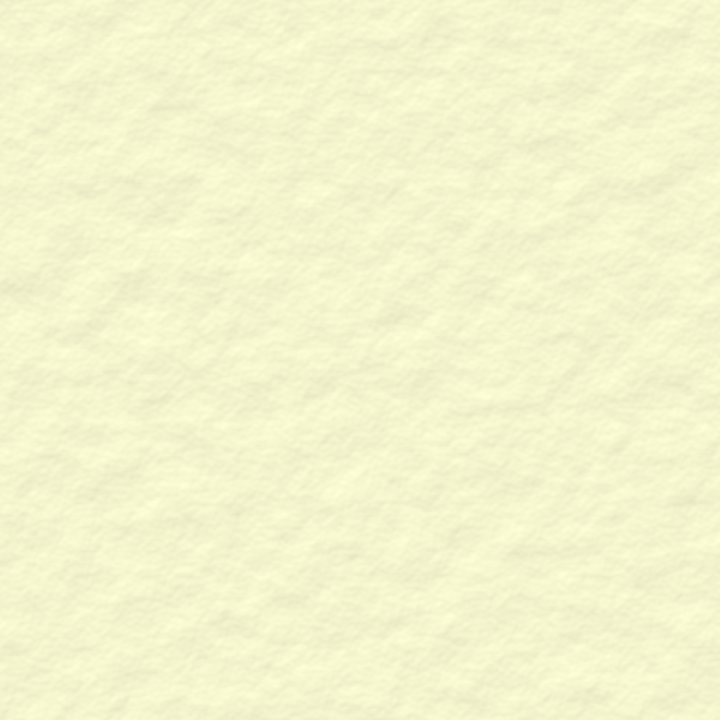 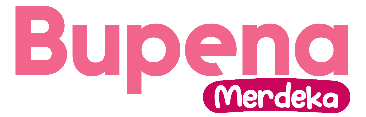 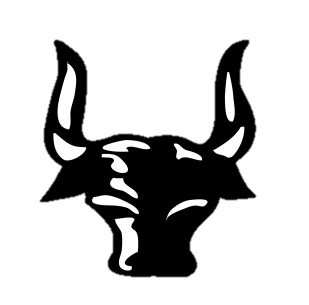 Simbol sila keempat: kepala banteng
Bunyi sila keempat: 
Kerakyatan yang dipimpin oleh hikmat kebijaksaan dalam permusyawaratan/perwakilan.
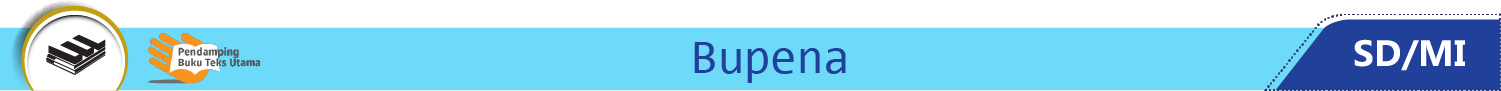 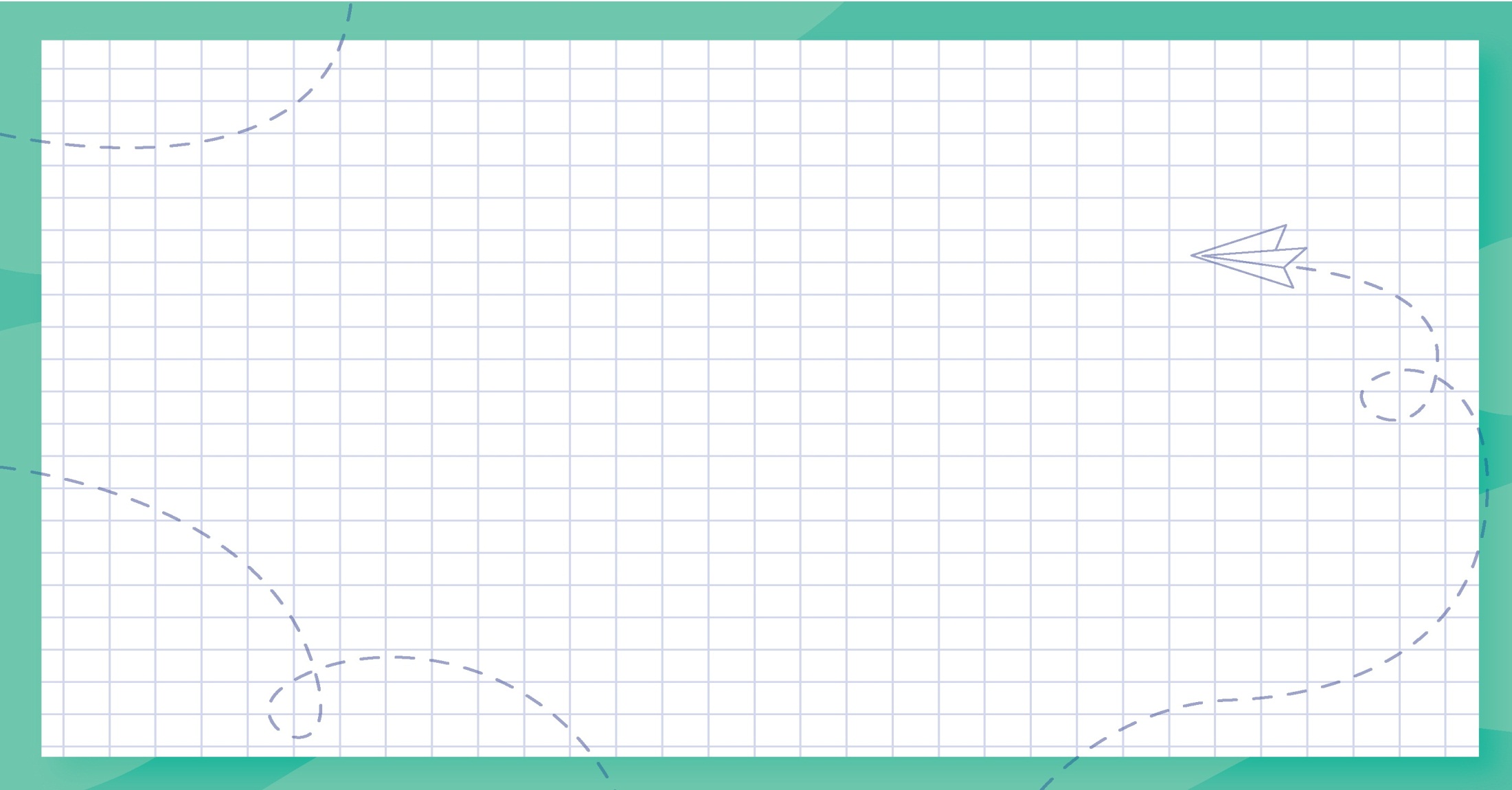 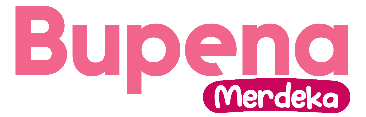 Dalam kegiatan musyawarah, setiap peserta musyawarah memiliki hak dan kewajiban.
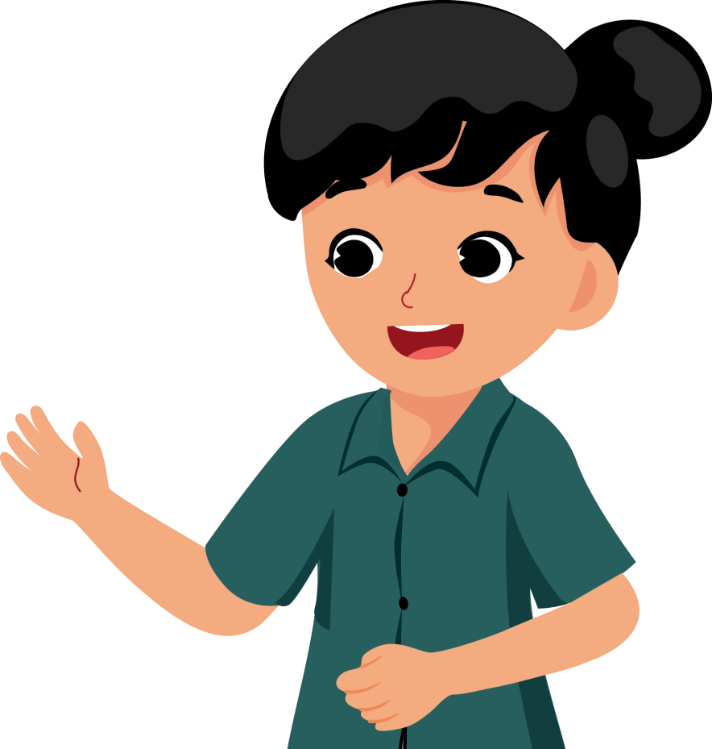 Seluruh peserta harus mengetahui hak dan kewajibannya masing-masing agar kegiatan musyawarah dapat berjalan dengan tertib dan lancar.
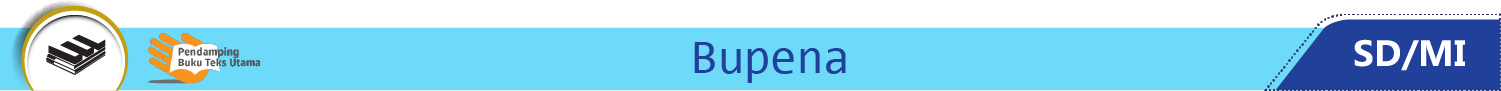 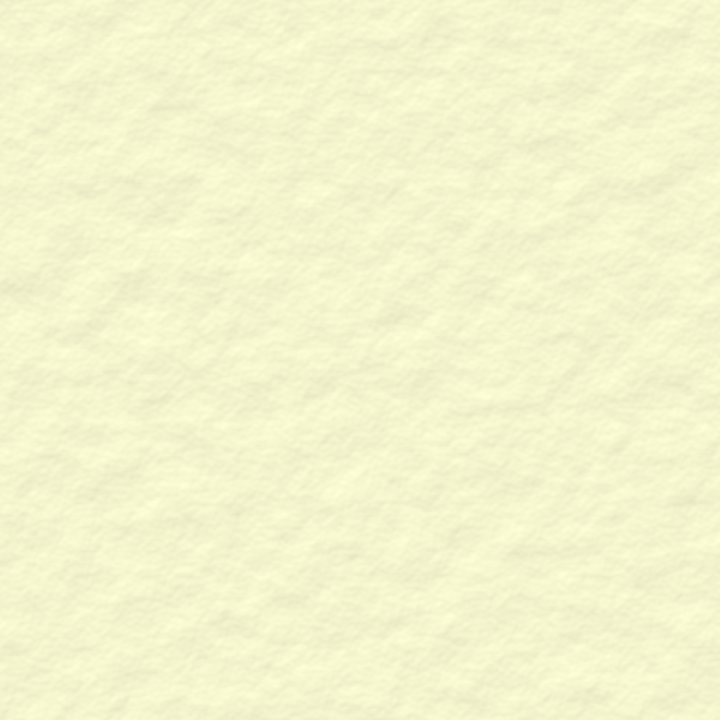 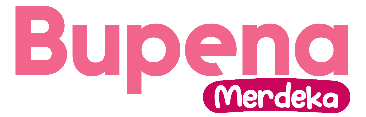 Sila keempat Pancasila mengajarkan untuk bermusyawarah.
Contoh penerapan sila keempat Pancasila.
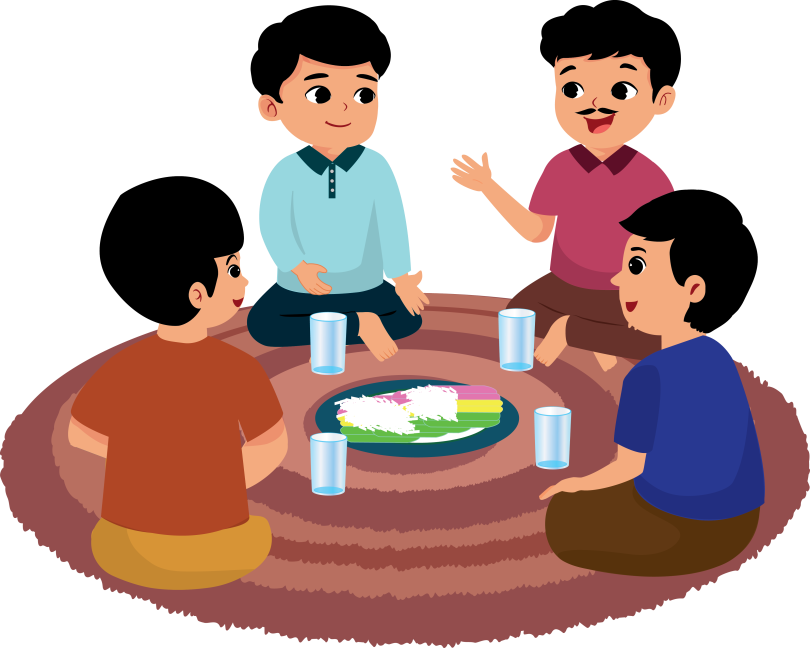 Menghargai pendapat orang lain.
Tidak memaksakan kehendak kepada orang lain.
Menerima hasil musyawarah dengan lapang dada.
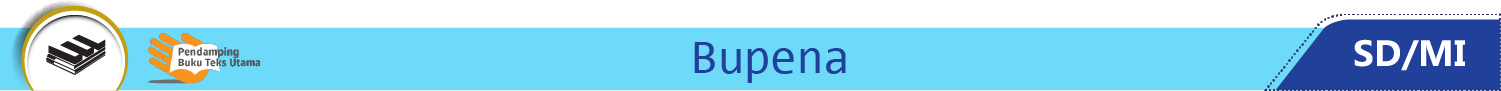